Introduction to computer Vision: Deep Learning
Shai Bagon
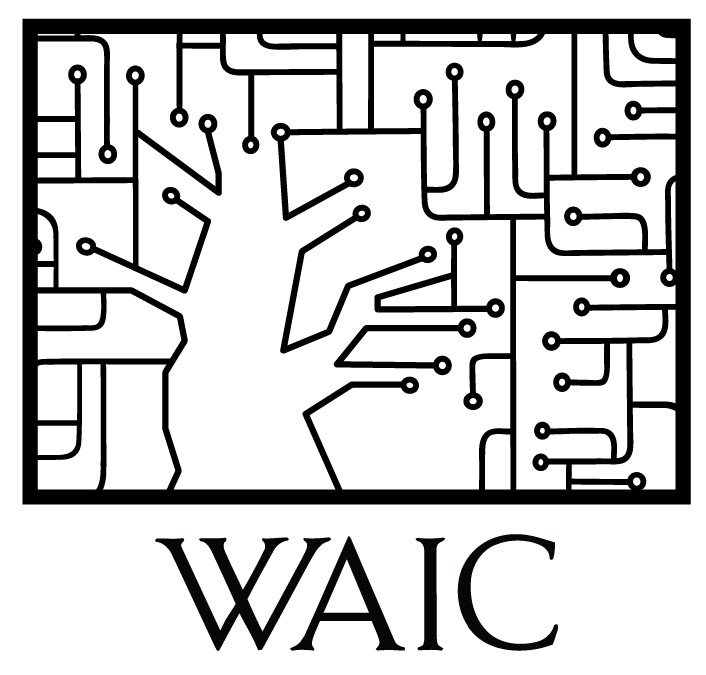 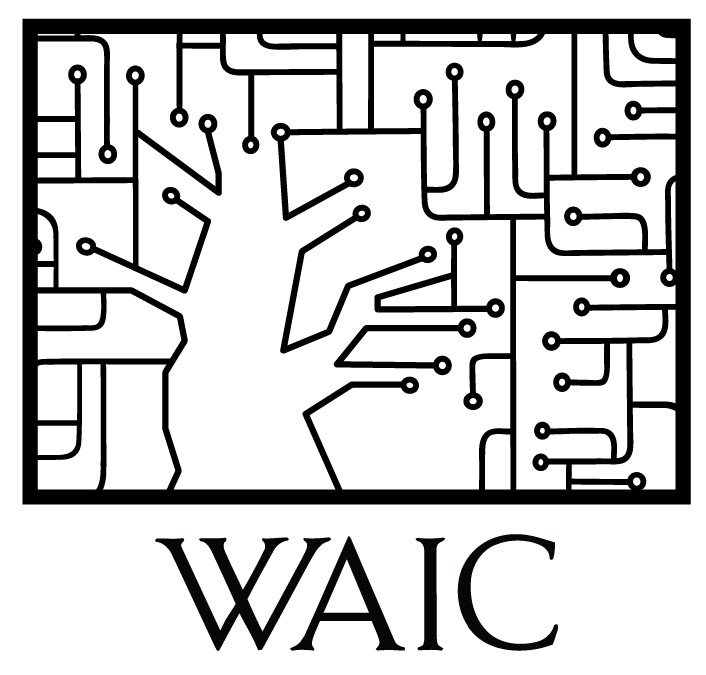 Recap: Deep Learning
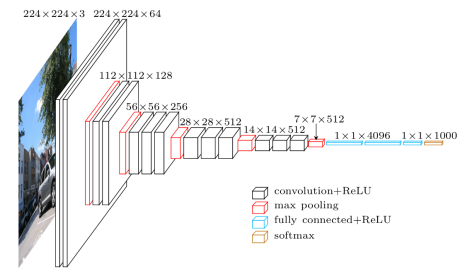 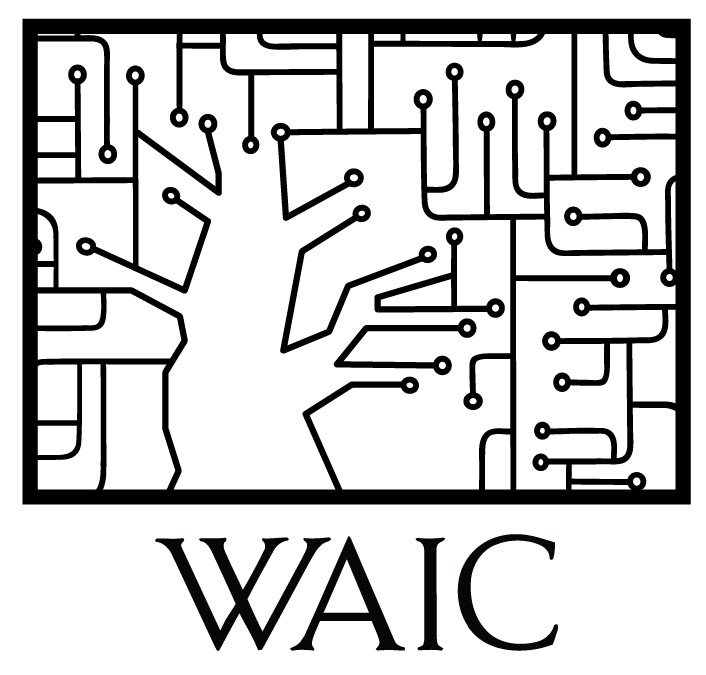 Additional Tasks
Object detection
Semantic segmentation
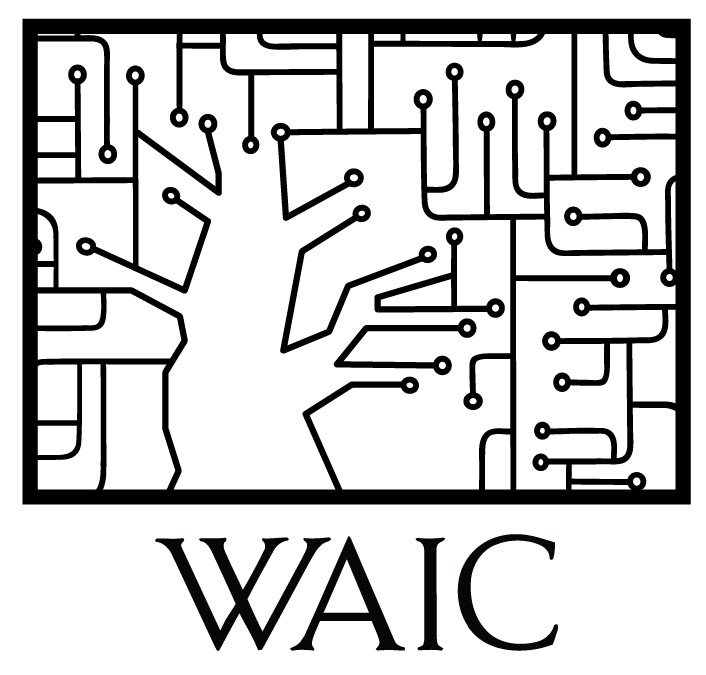 Additional Tasks: Training Data
PASCAL VOC






11.5K labeled images
27.5K instances
20 object categories
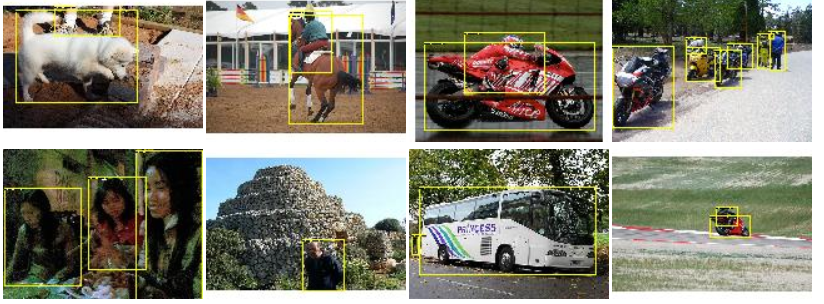 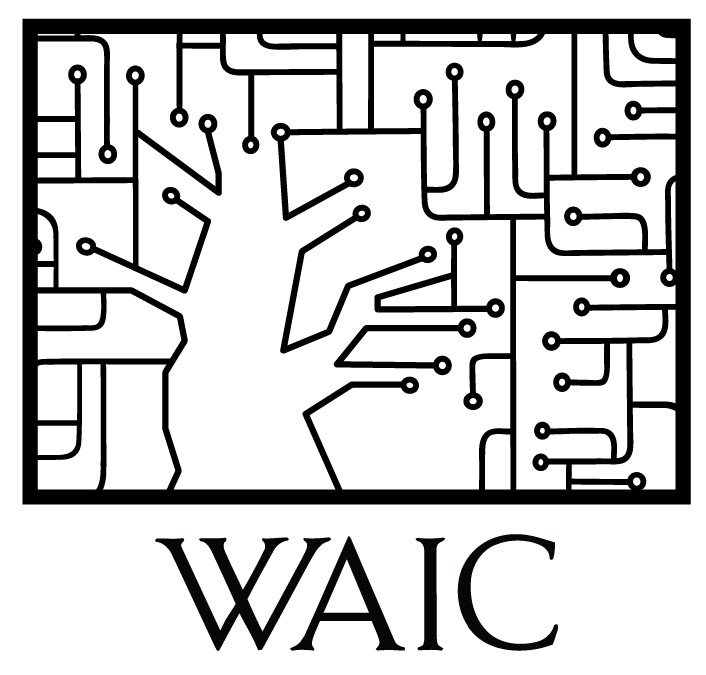 Additional Tasks: Training Data
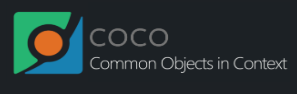 MS COCO






200K labeled images
1.5M instances
80 object categories
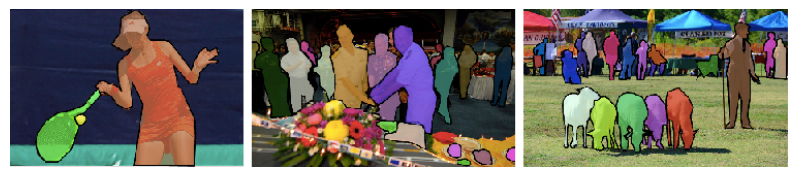 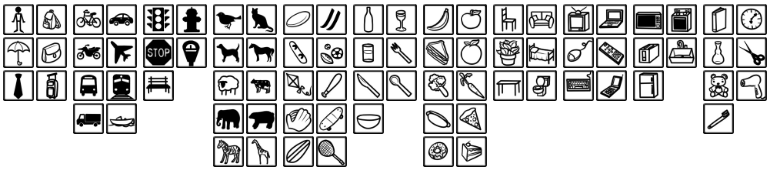 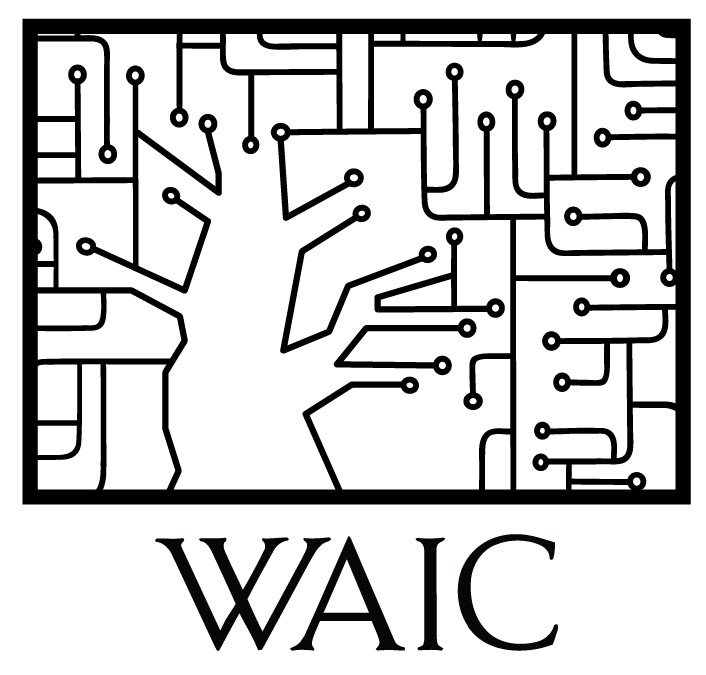 Additional Tasks: Metric
Ground Truth
Prediction
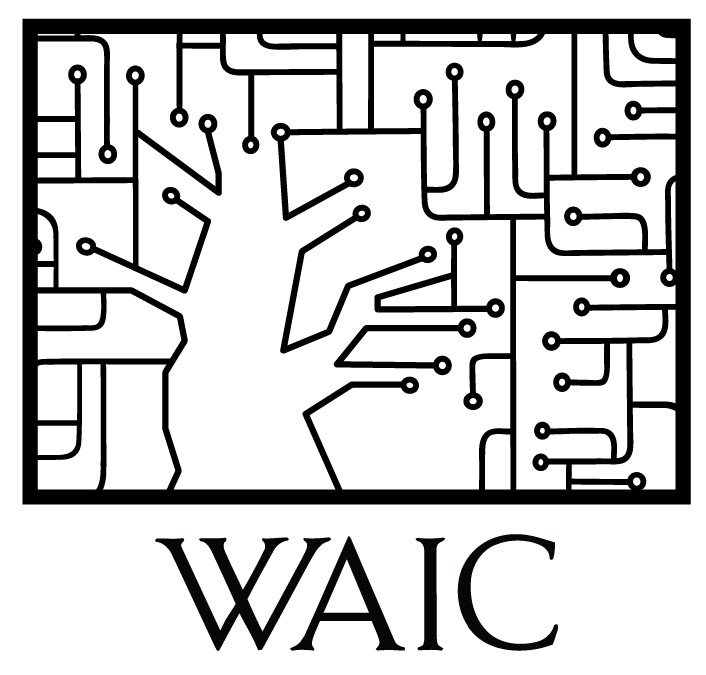 Localization
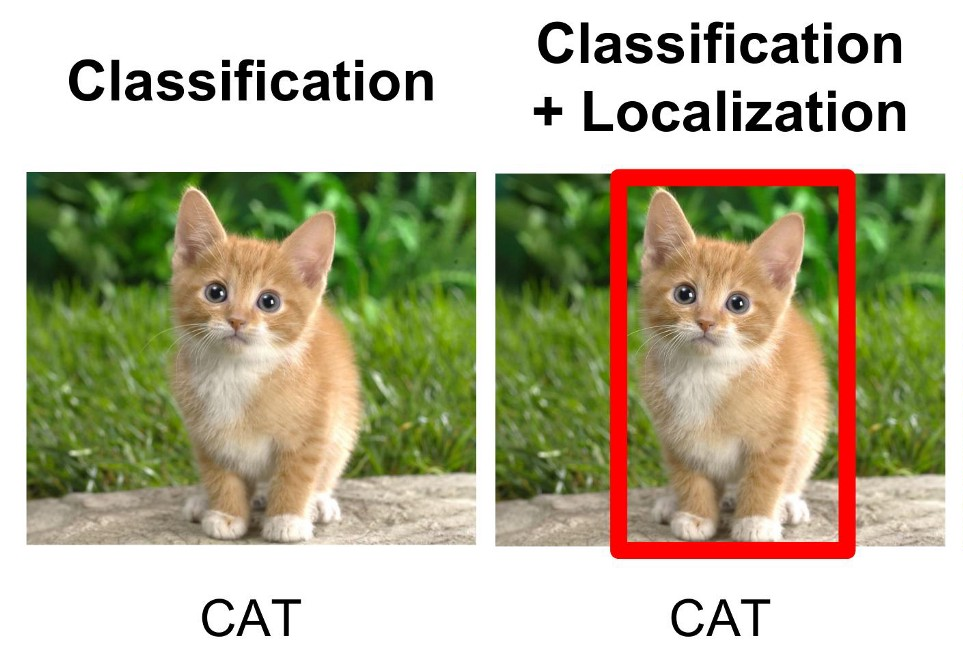 Image credit: medium
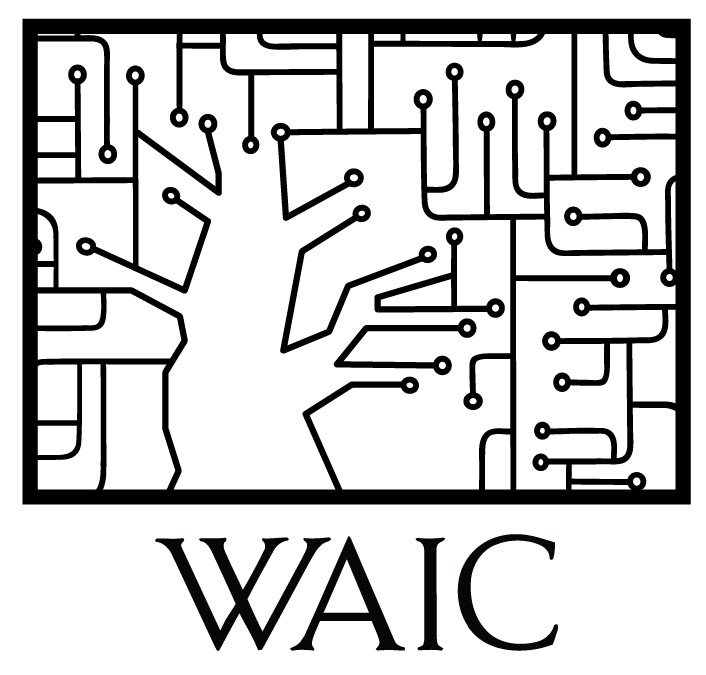 Localization
Deep net (“backbone”)
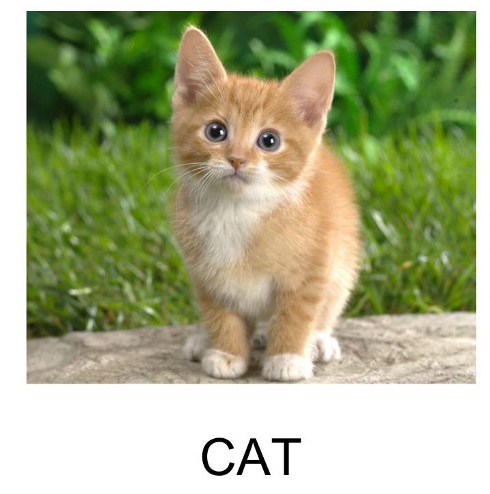 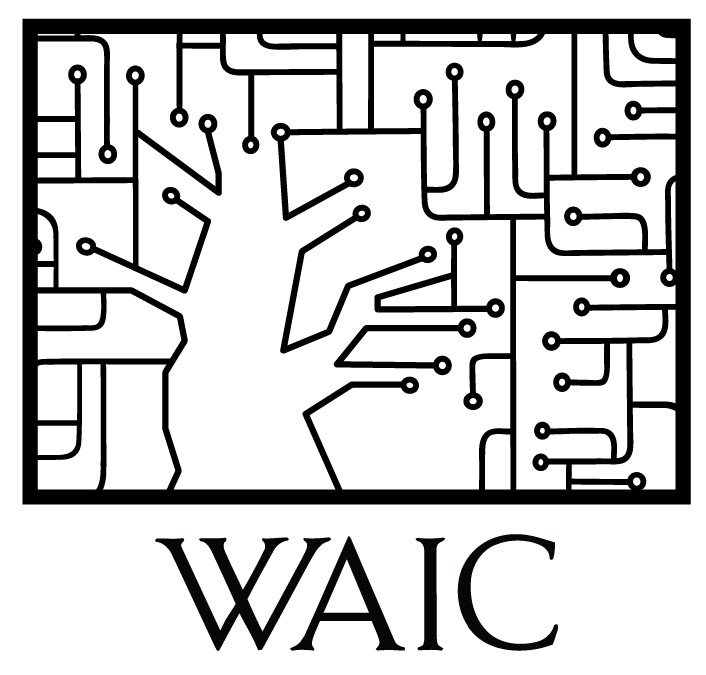 Object Detection
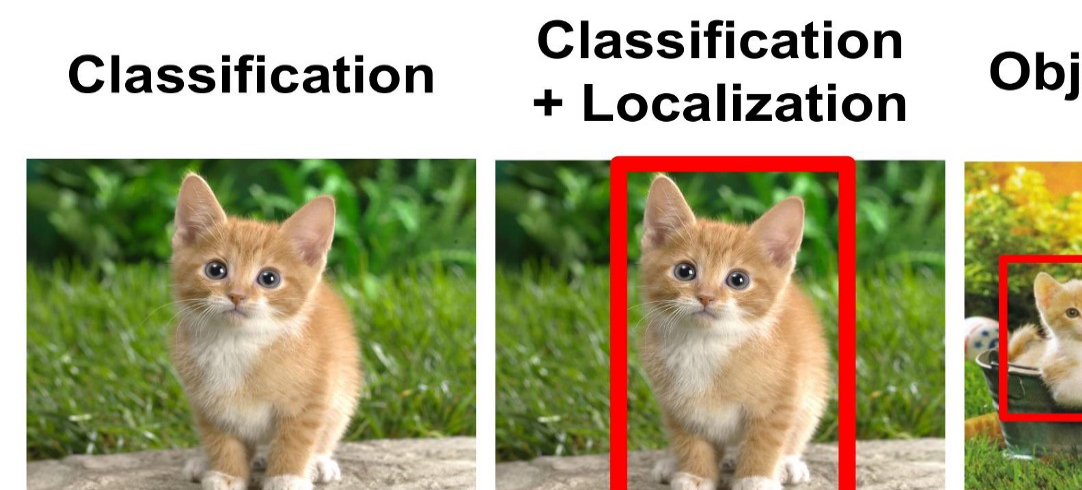 Image credit: medium
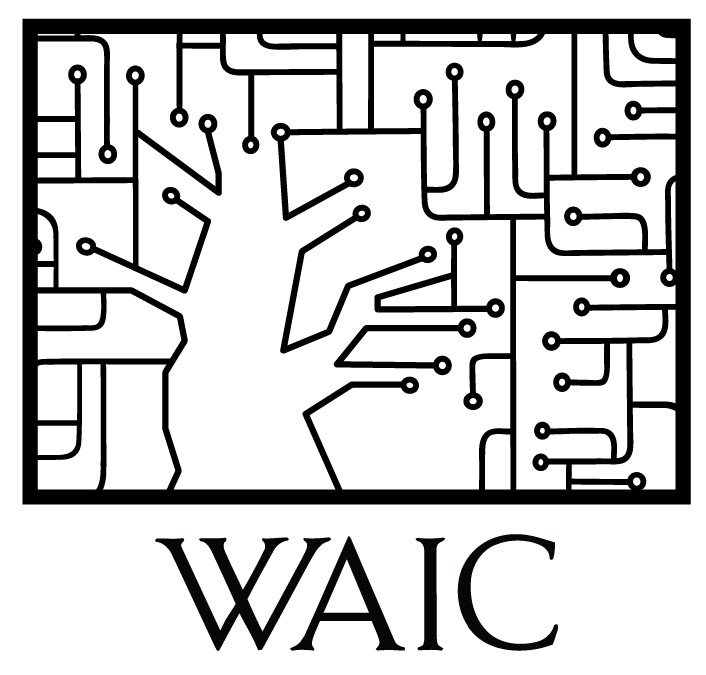 Object Detection
Two Stages (R-CNN)
Propose “objects”
Classify each candidate
Single Stage (SSD, Yolo) 
Sliding window to classify all candidates
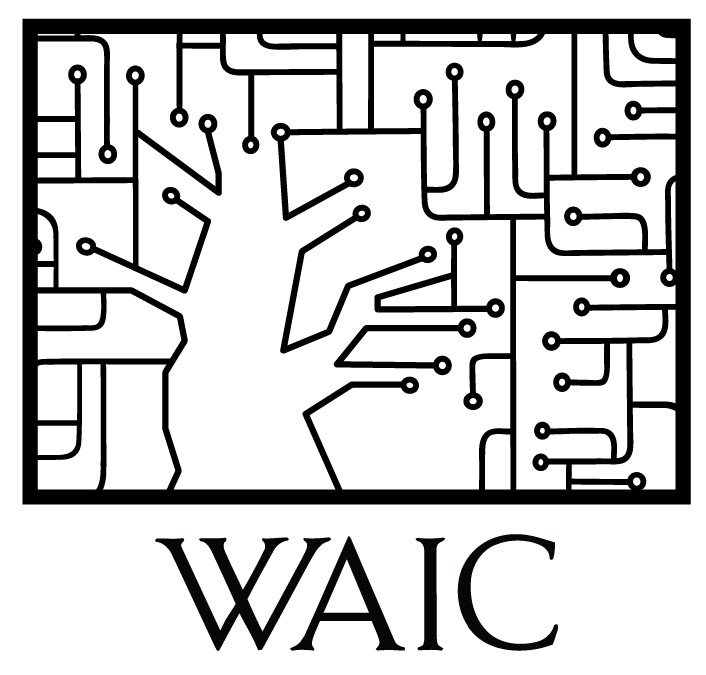 Object Detection
Two Stages (R-CNN)
Propose “objects”
Classify each candidate
Single Stage (SSD, Yolo) 
Sliding window to classify all candidates
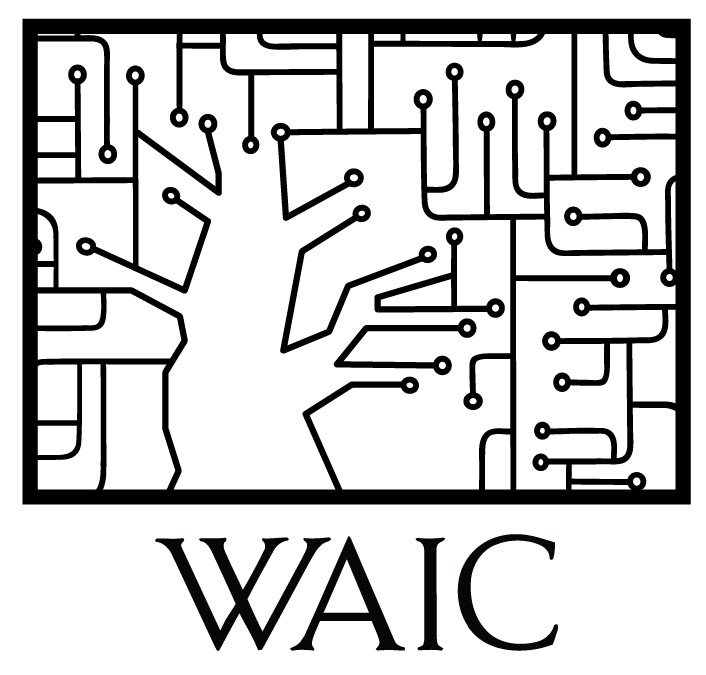 R-CNN
Deep net (“backbone”)
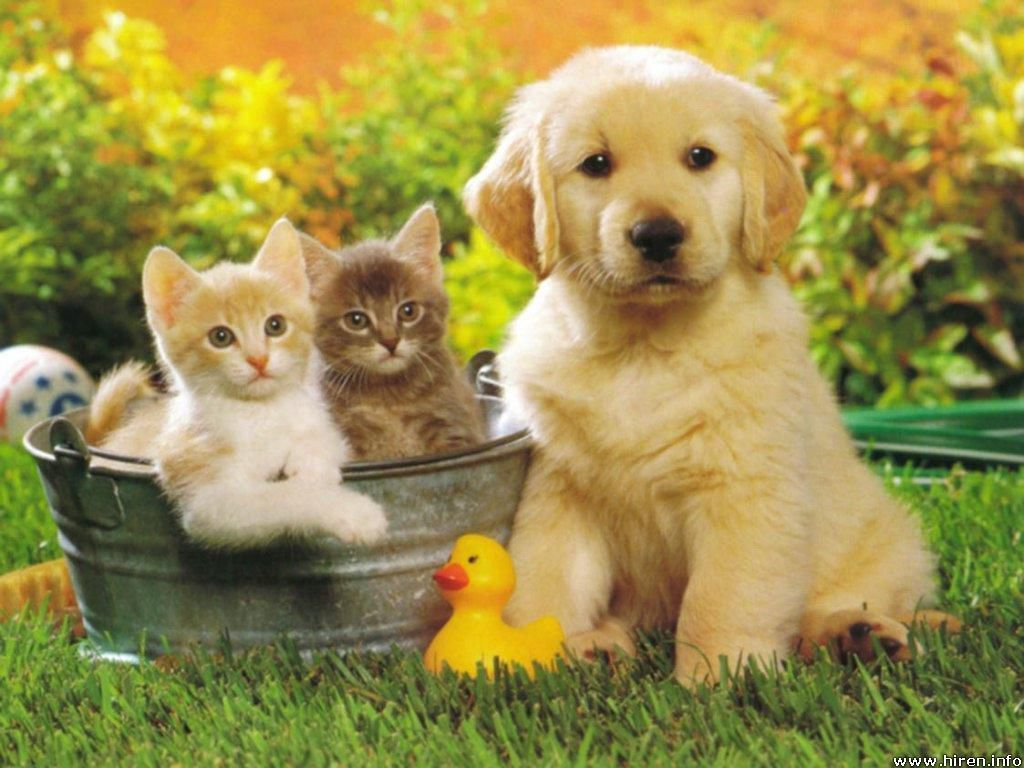 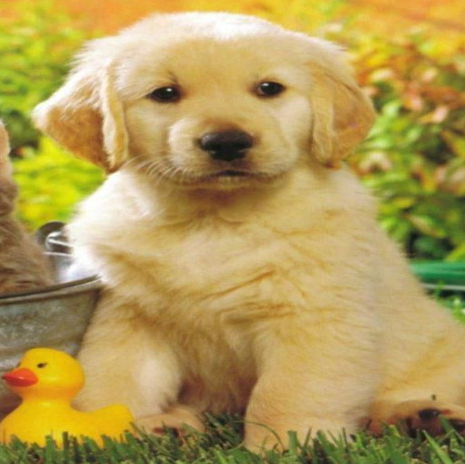 Class / BG
BBox
Propose “object” regions (~2K)
Crop and “warp” each proposed region
“Localize” the object
Drawbacks
Detection in one image = ~2K image classifications
Does not train “end-to-end”
Girshick, Donahue, Darrell and Malik "Rich feature hierarchies for accurate object detection and semantic segmentation" (CVPR 2014)
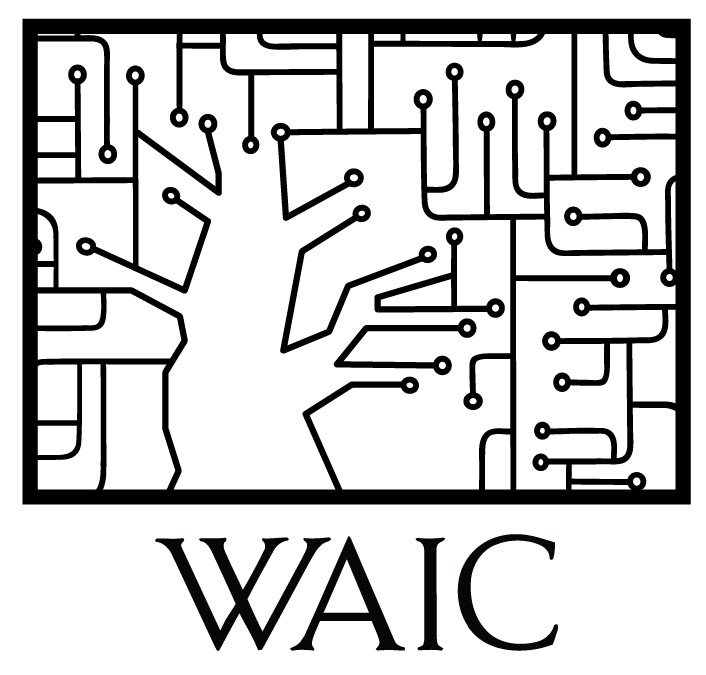 Fast R-CNN
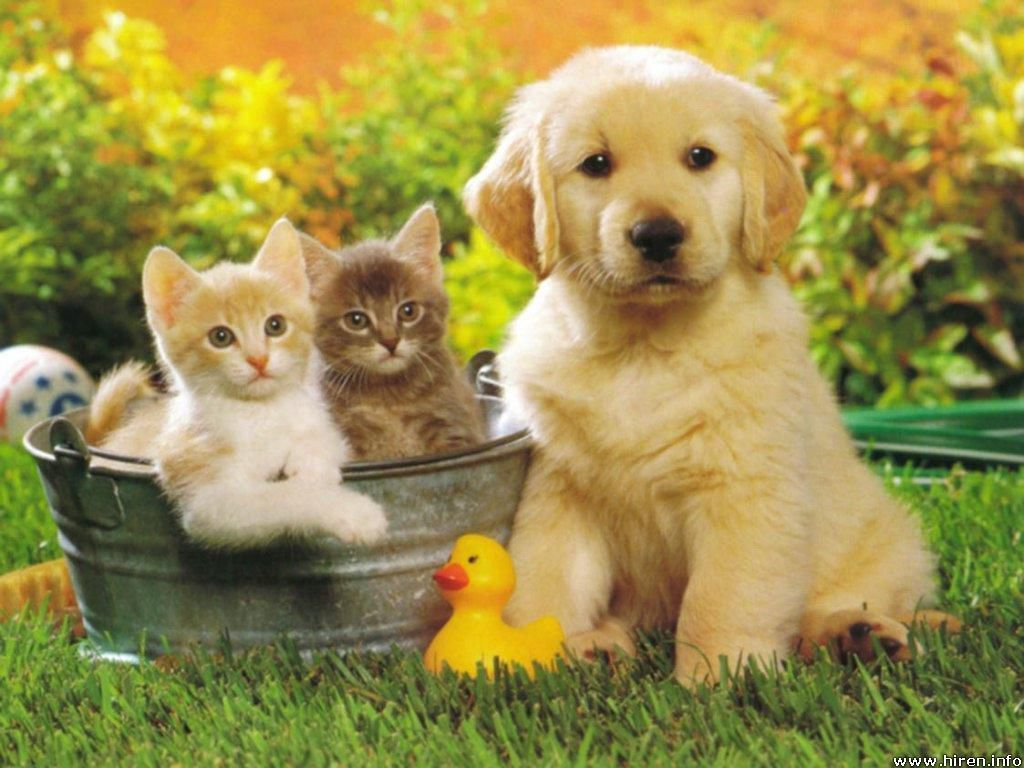 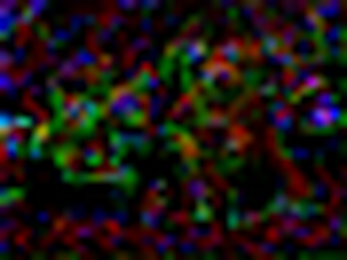 backbone
Class / BG
BBox
Propose “object” regions (~2K)
“ROI Pool” each proposed region
from the feature map
Drawbacks
Detection in one image = ~2K image classifications
Does not train “end-to-end”
Girshick "Fast R-CNN" (ICCV 2015)
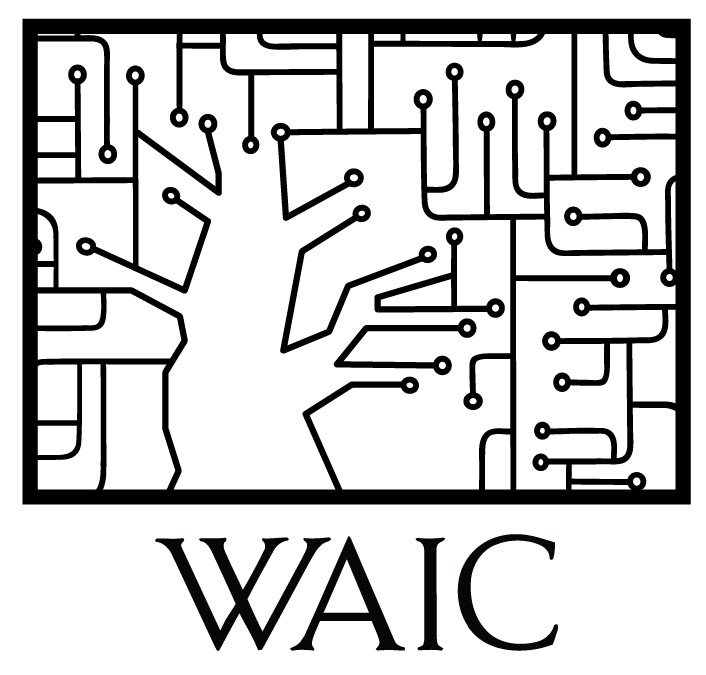 RPN: Region Proposal Network
Faster R-CNN
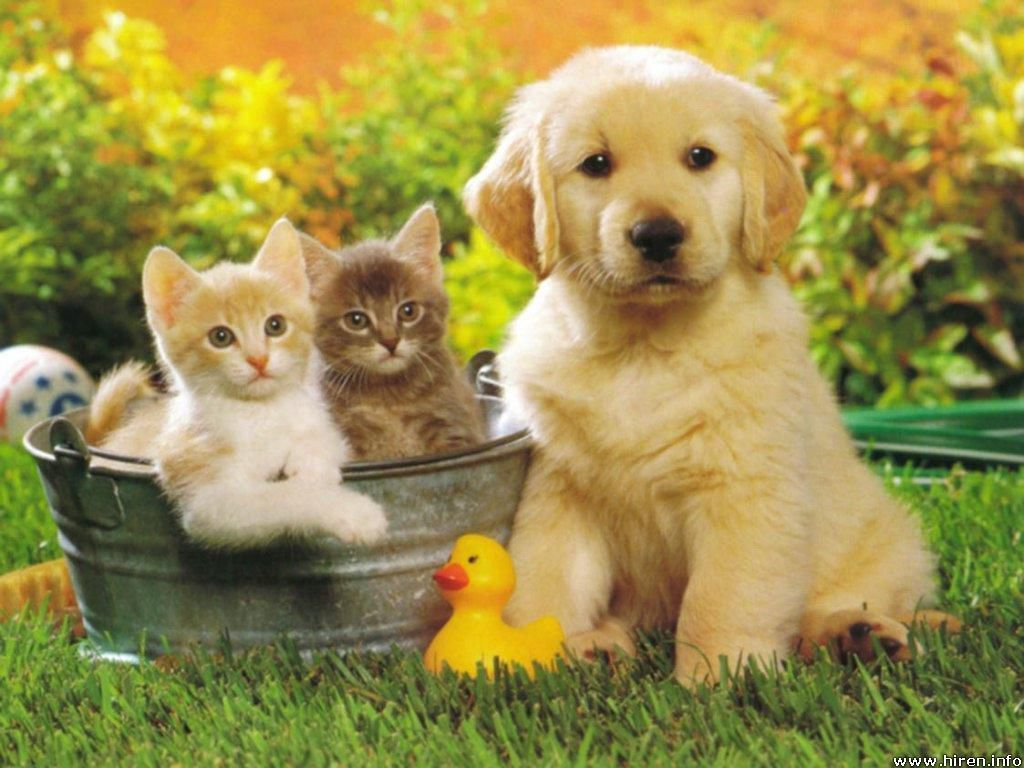 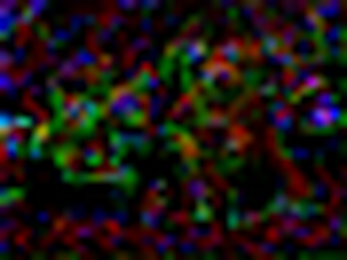 RPN
backbone
Class / BG
BBox
“ROI Pool” each proposed region
from the feature map
Advantages
Accurate
trains “end-to-end”
Ren, He, Girshick, and Sun "Faster r-cnn: Towards real-time object detection with region proposal networks" (NIPS 2015)
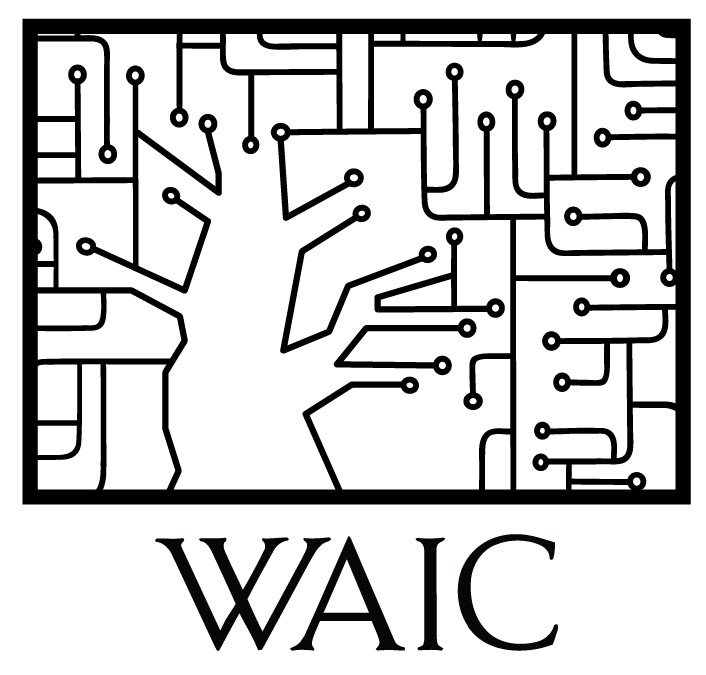 RPN: Region Proposal Network
How can a net outputs an arbitrary/varying number of BBoxes?
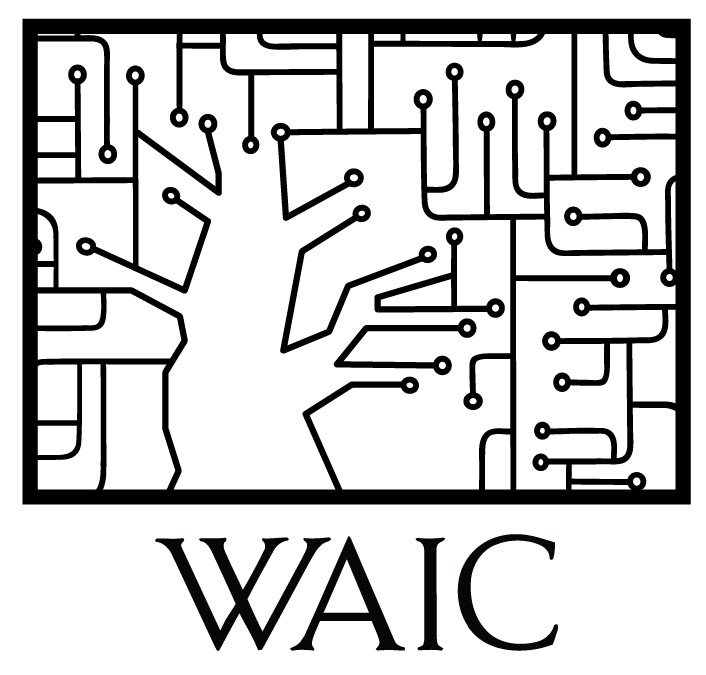 RPN: Region Proposal Network
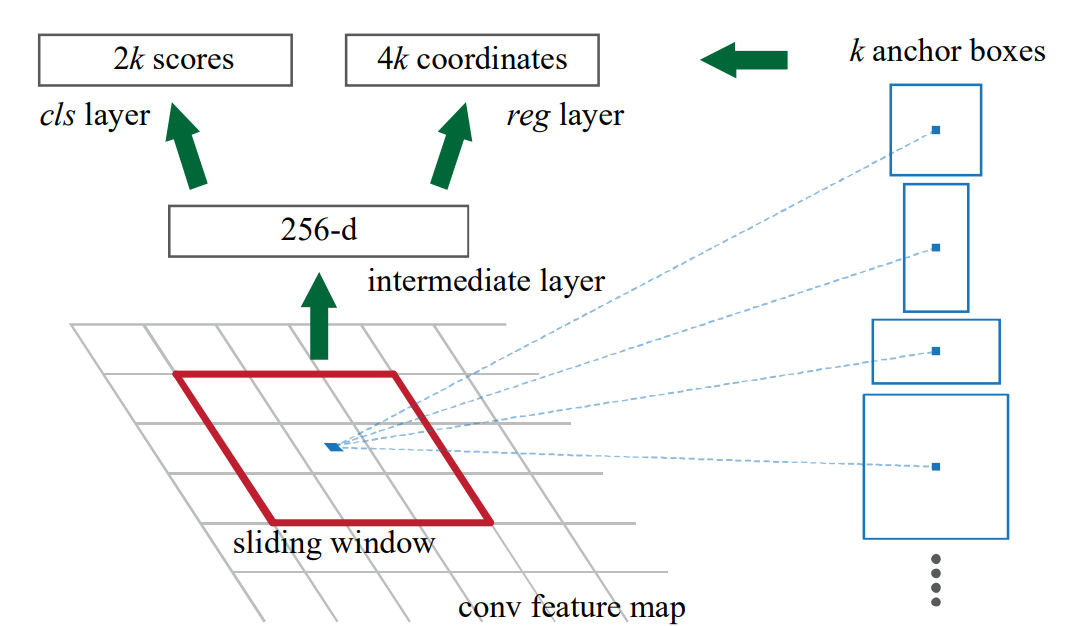 RPN: Region Proposal Network
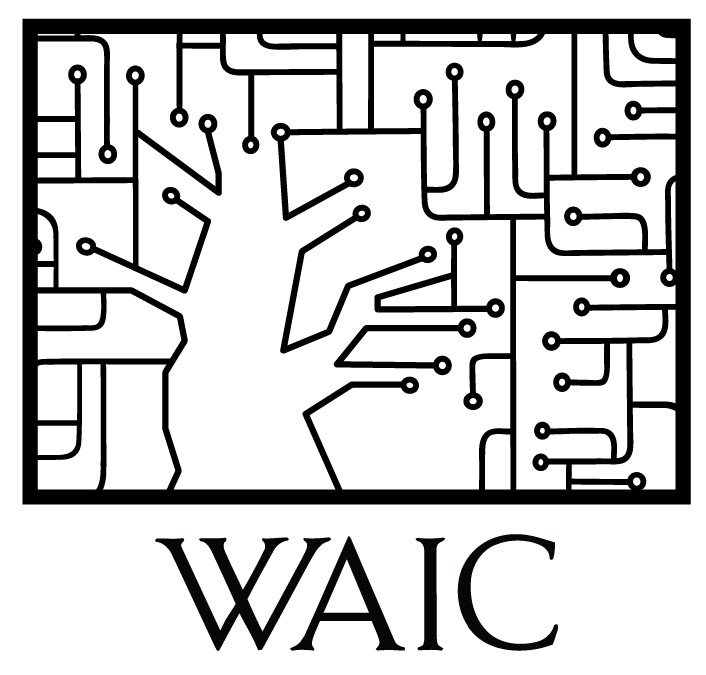 RPN: Region Proposal Network
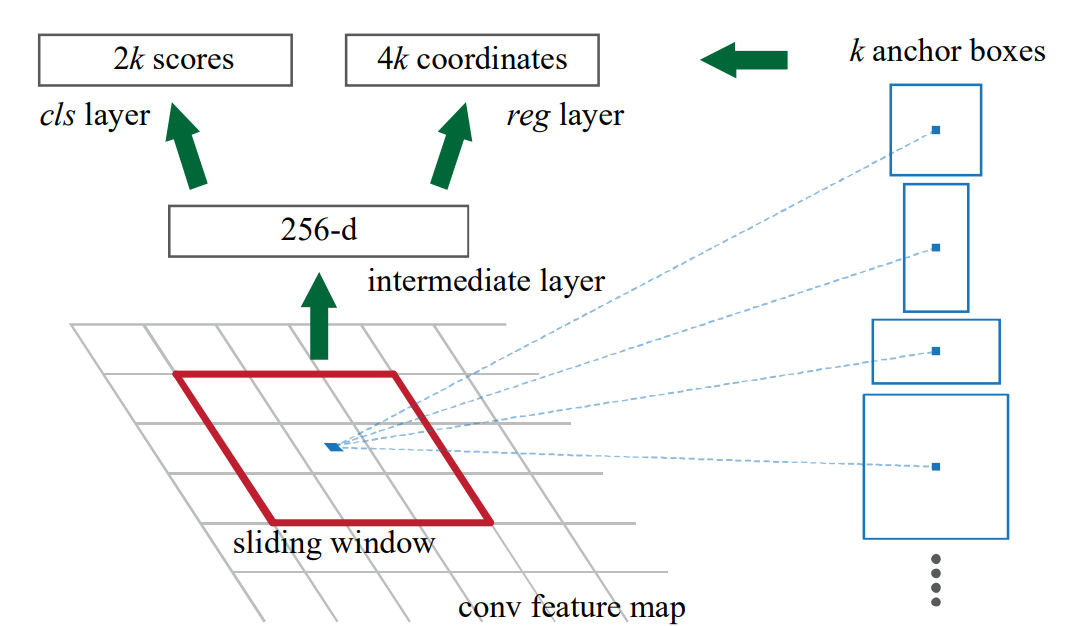 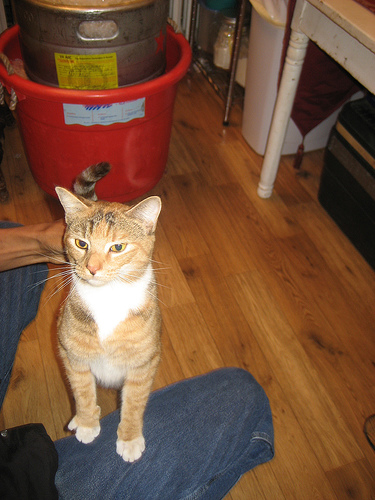 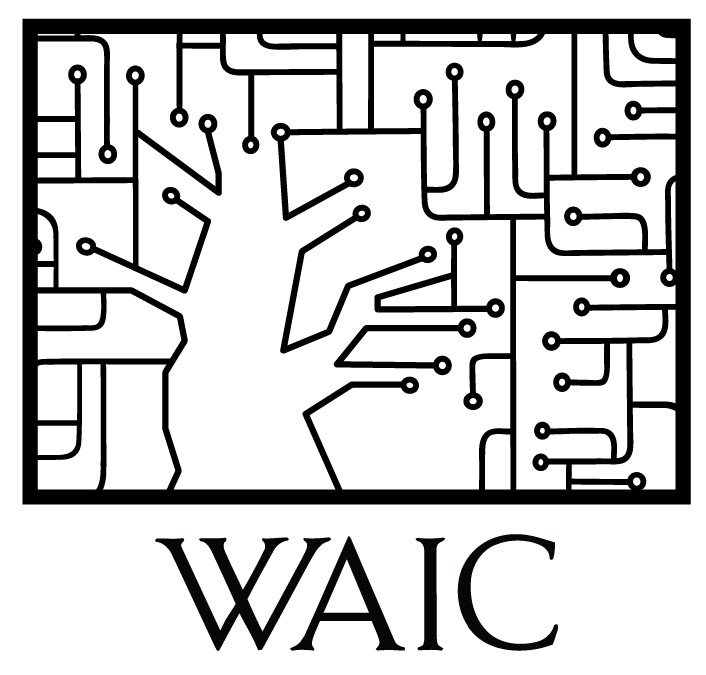 Object Detection
Two Stages (R-CNN)
Propose “objects”
Classify each candidate
Single Stage (SSD, Yolo) 
Sliding window to classify all candidates
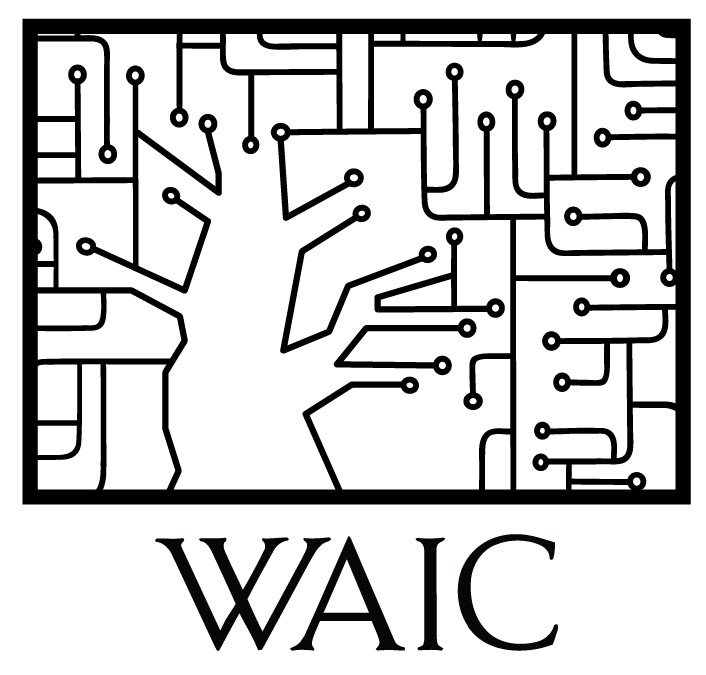 SSD: Single Shot Detector
Why stop at object/non-object in RPN?
Why using only last feature map?
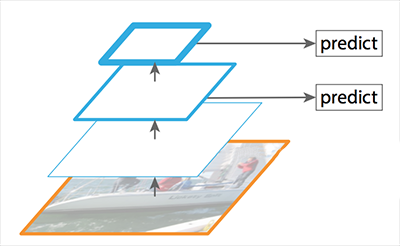 Wei, Anguelov, Erhan, Szegedy, Reed, Fu and Berg “SSD: Single shot multibox detector" (ECCV 2016)
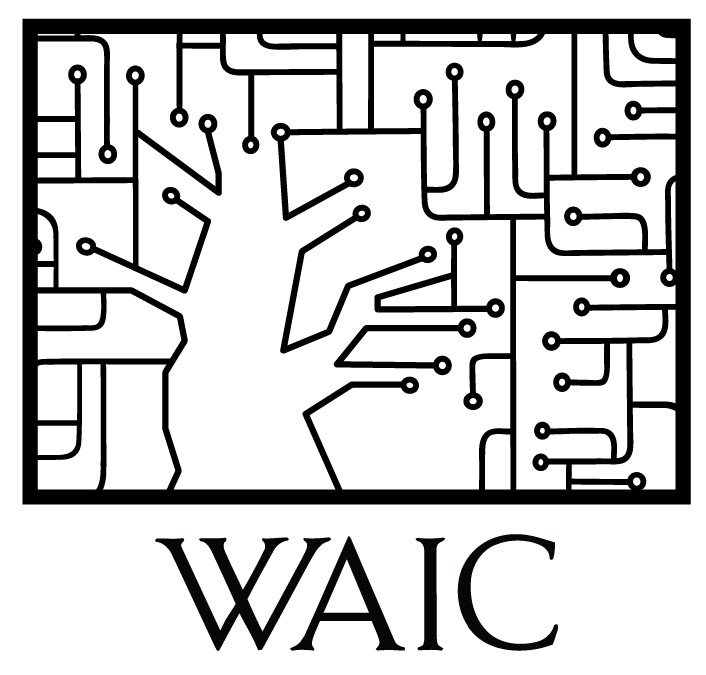 SSD: Single Shot Detector
Anchors are directly classified to object type (+”none”)
Anchors/proposals are extracted from several feature maps
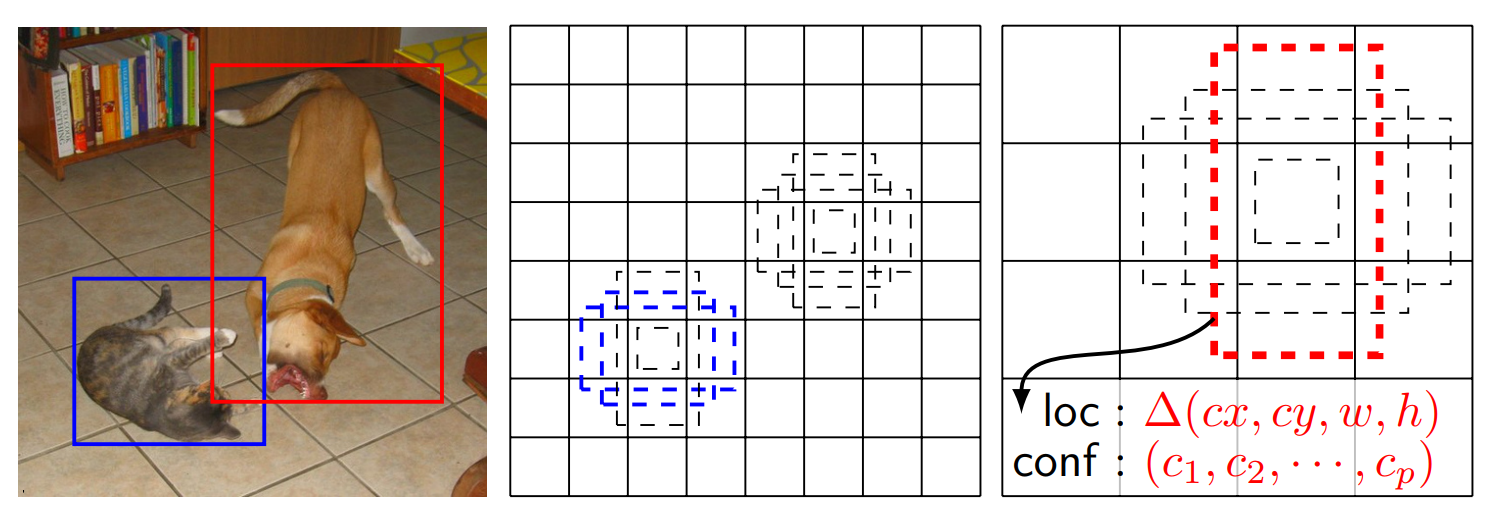 Wei, Anguelov, Erhan, Szegedy, Reed, Fu and Berg “SSD: Single shot multibox detector" (ECCV 2016)
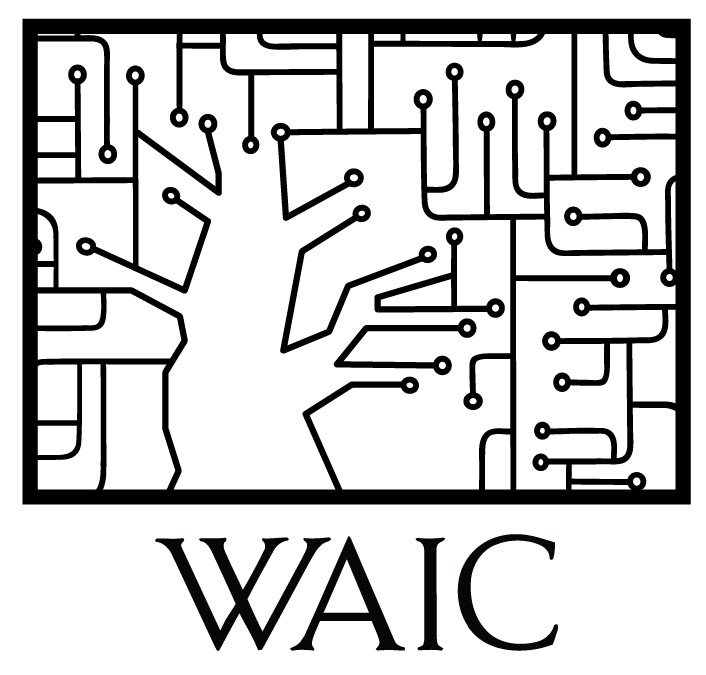 Object Detection
Two Stages (R-CNN)
Propose “objects”
Classify each candidate
Single Stage (SSD, Yolo) 
Sliding window to classify all candidates
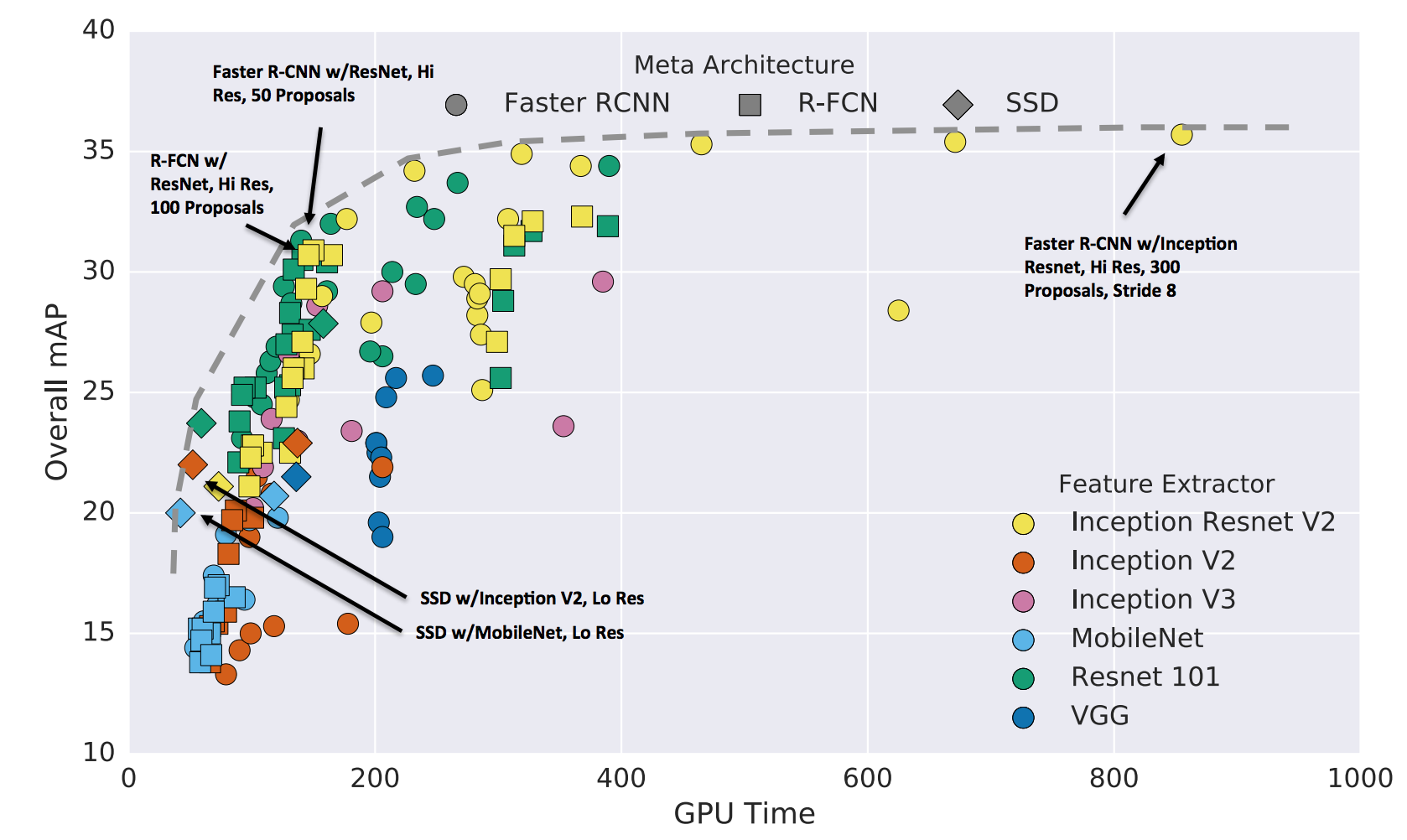 source
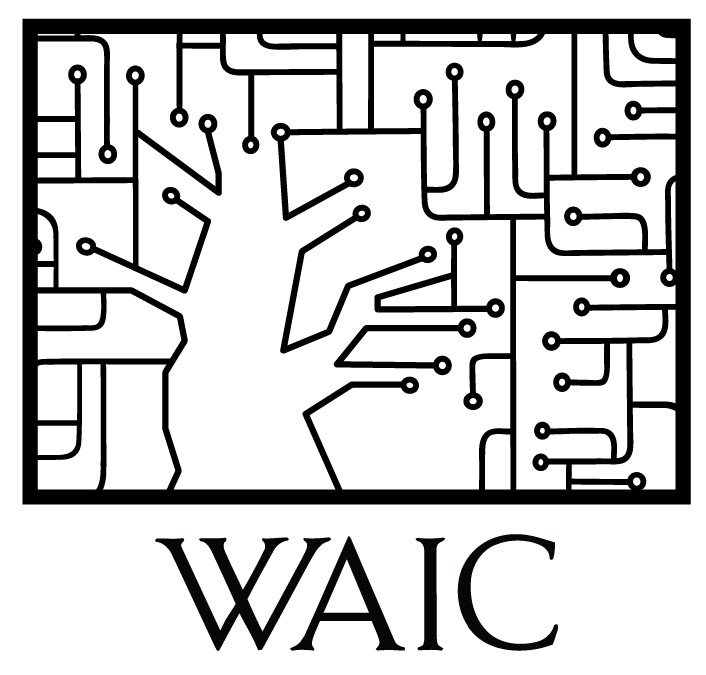 Object Detection: Pitfalls and Details
Imbalance
Receptive field
Multiscale
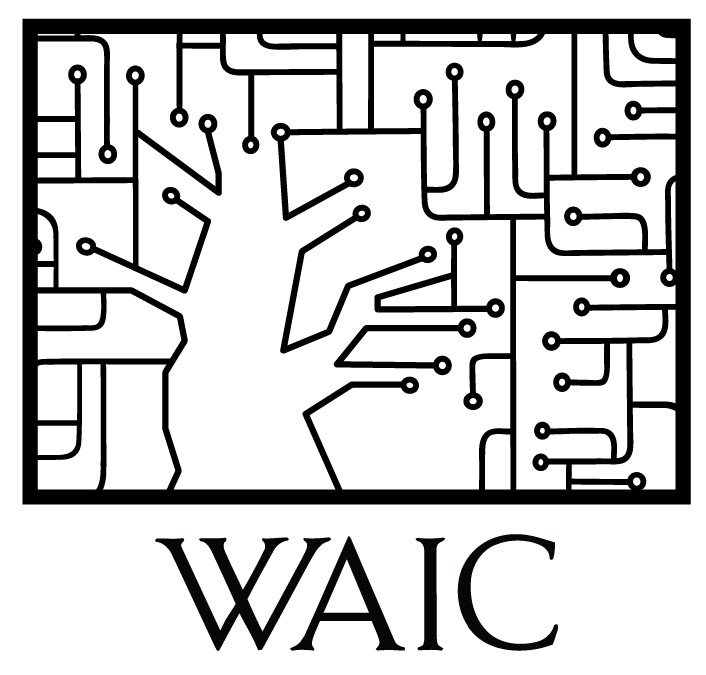 Imbalance
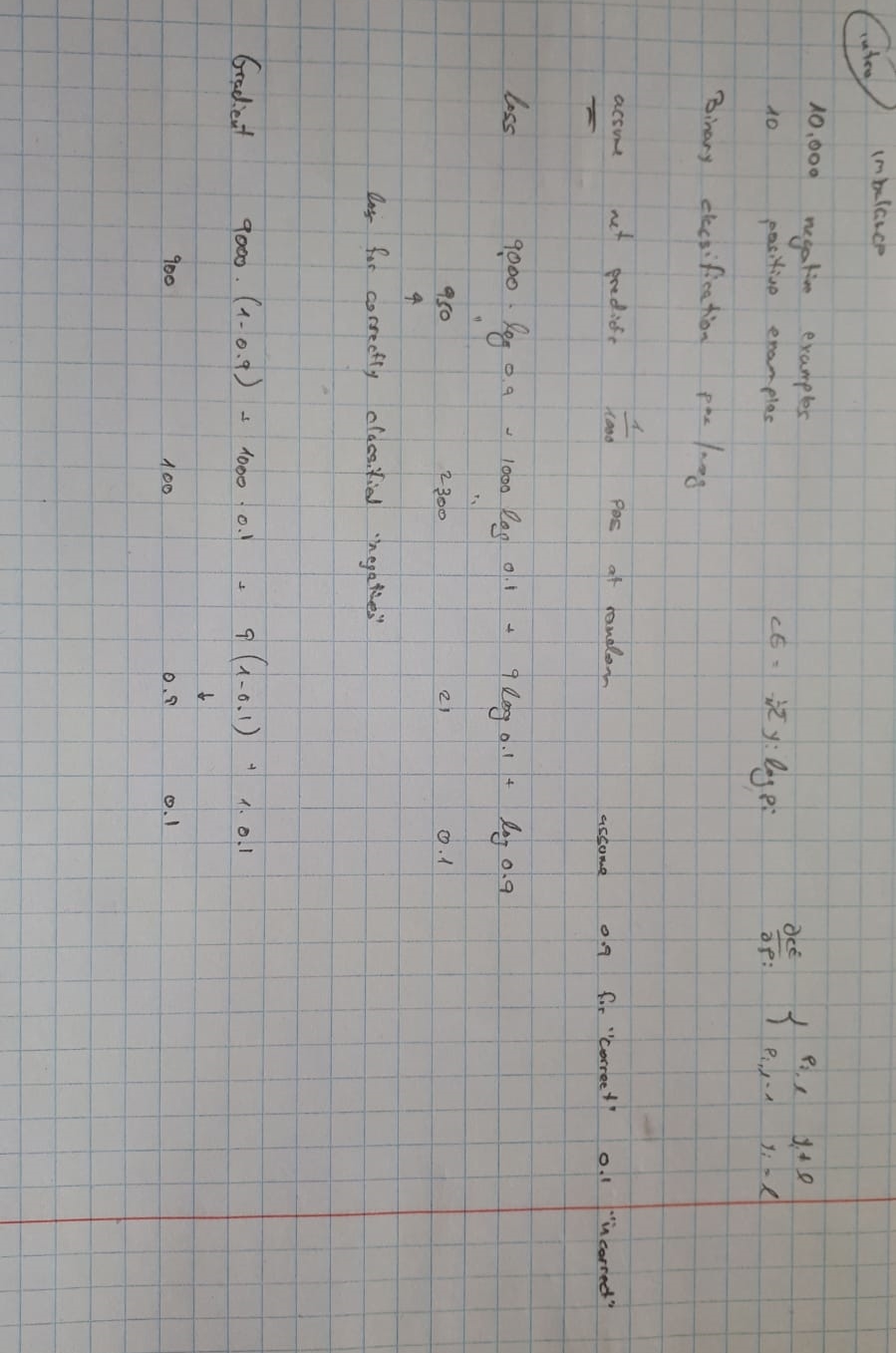 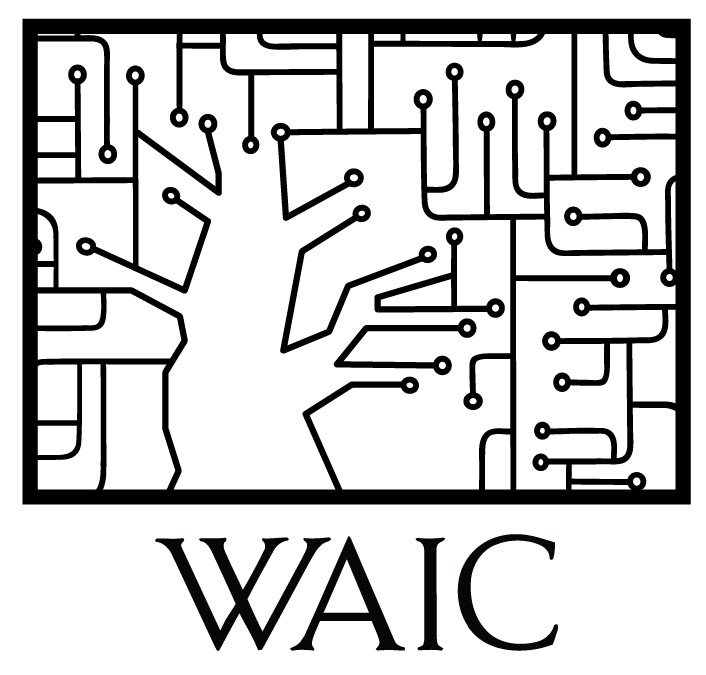 Imbalance – Hard Negative Mining
k
Compute loss for all N anchors
Select top k “hard” examples 
Compute gradient for hard k
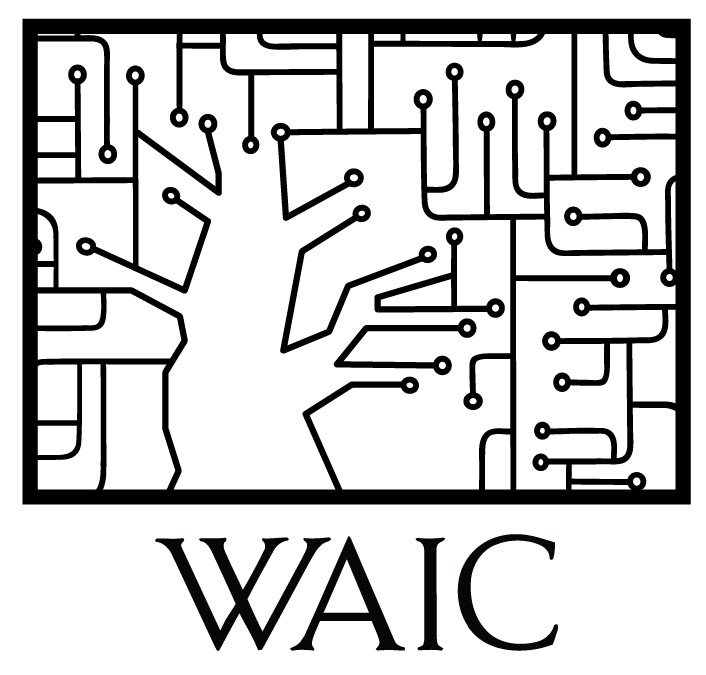 Imbalance – Focal Loss
Lin,Goyal, Girshick, He, and DollárFocal loss for dense object detection (PAMI 2018)
Relatively weak gradient
Strong gradient
Non vanishing loss/gradient
Vanishing loss/gradient
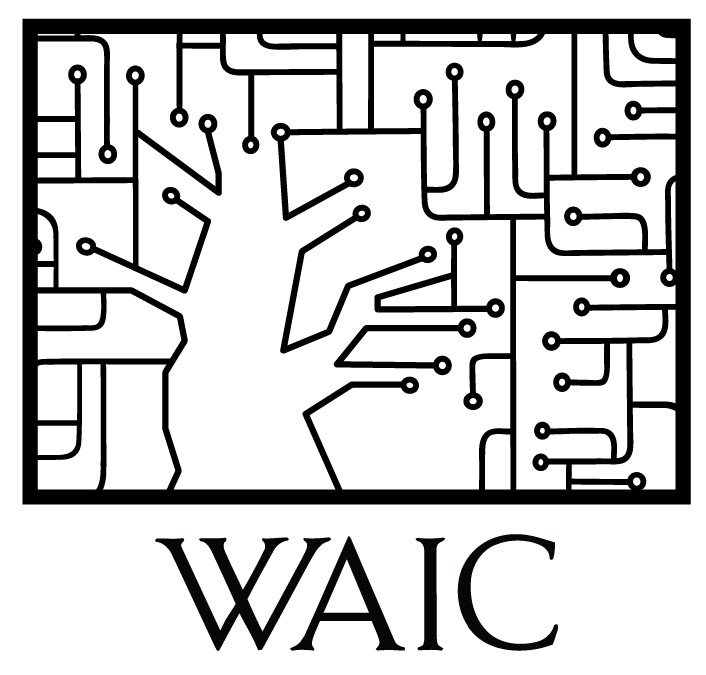 Object Detection: Pitfalls and Details
Imbalance
Receptive field
Multiscale
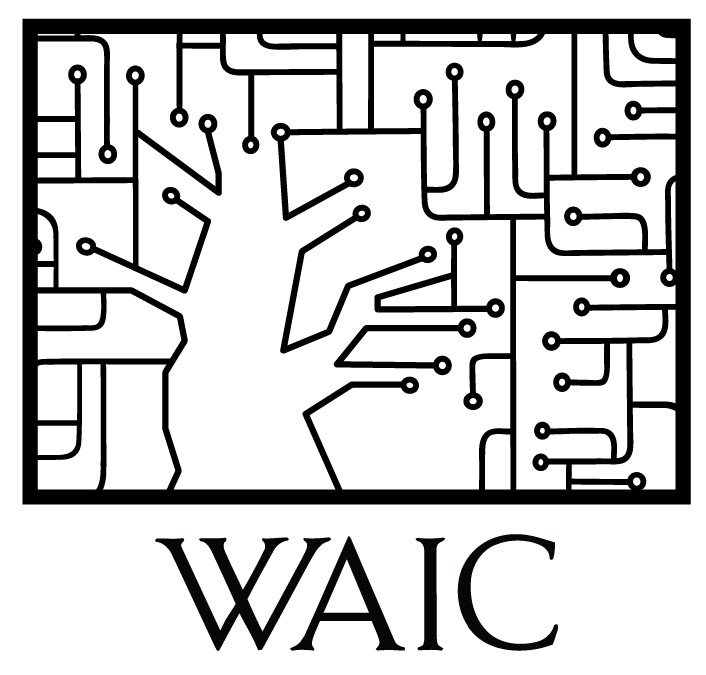 Receptive field
Can we detect 100pix object using “conv1” features?
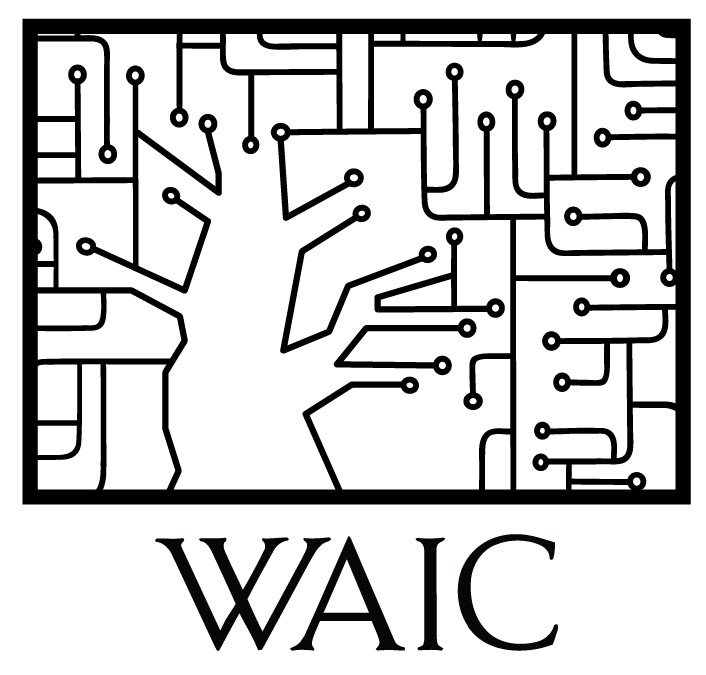 Receptive field
Can we detect 100pix object using “conv1” features?
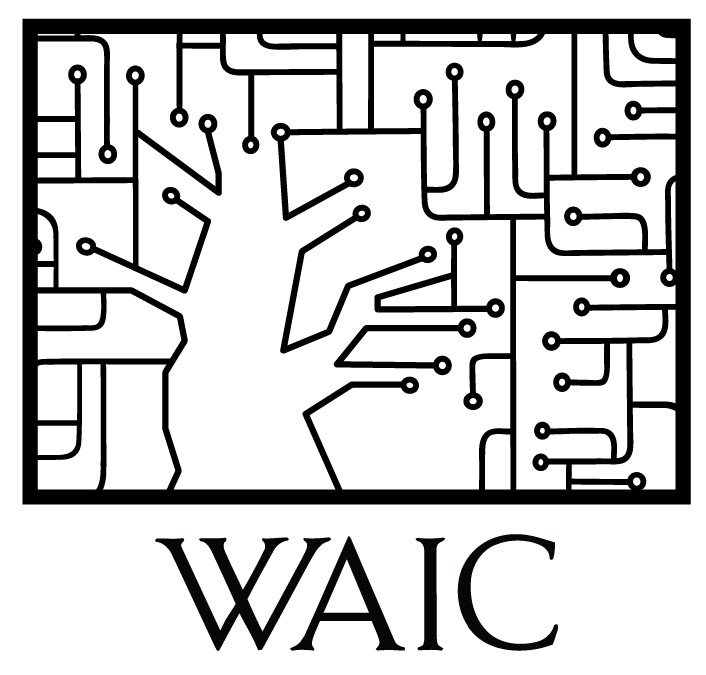 Receptive field
Can we detect 100pix object using “conv1” features?
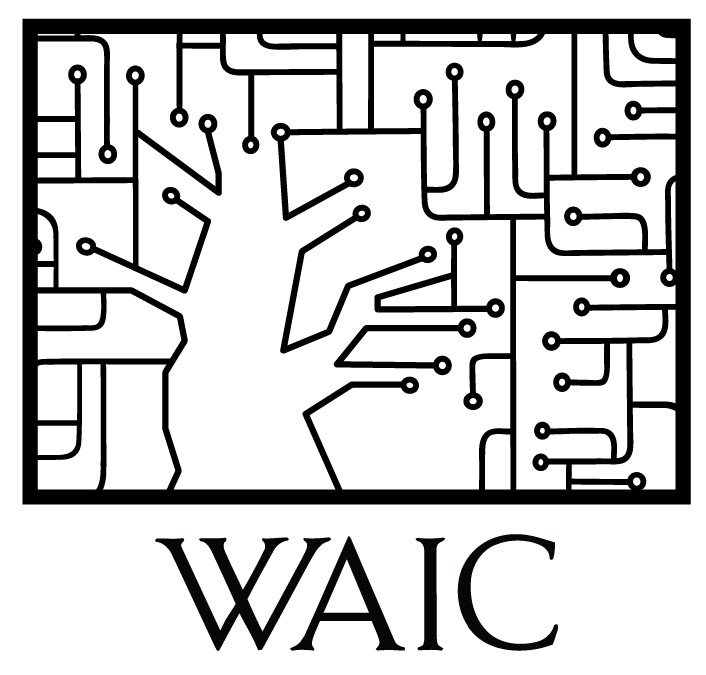 Receptive field
Can we detect 100pix object using “conv1” features?
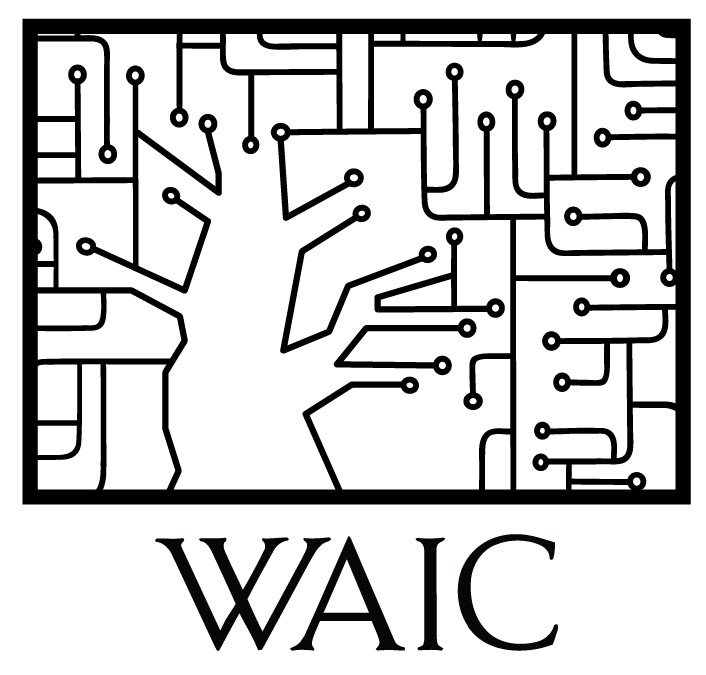 Receptive field
Can we detect 100pix object using “conv1” features?
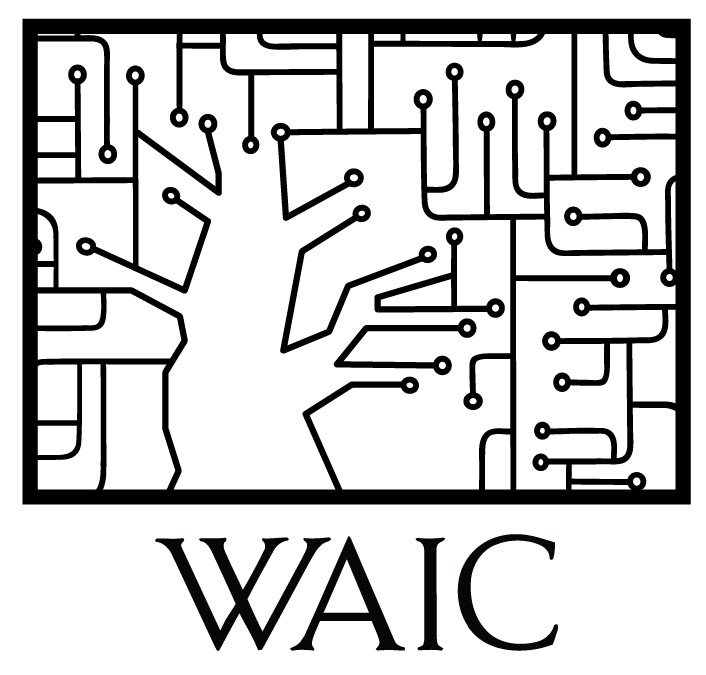 Receptive field
Can we detect 100pix object using “conv1” features?
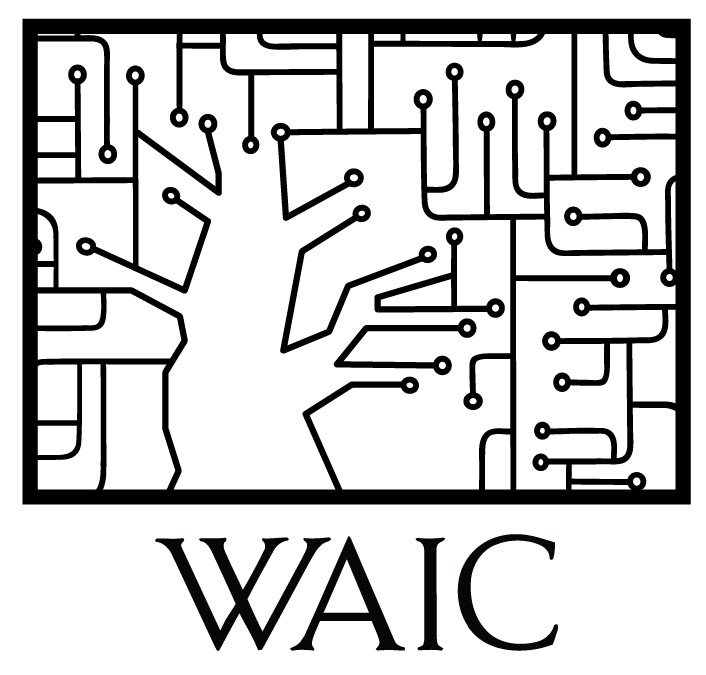 Receptive Field
Additional reading
Receptive field arithmetic
Wenjie, Li, Urtasun and Zemel Understanding the effective receptive field in deep convolutional neural networks (NIPS 2016).
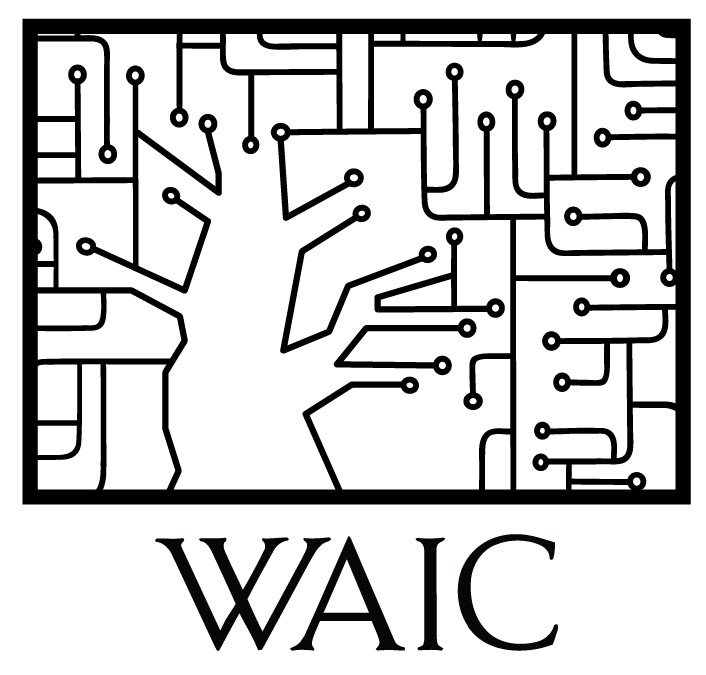 Object Detection: Pitfalls and Details
Imbalance
Receptive field
Multiscale
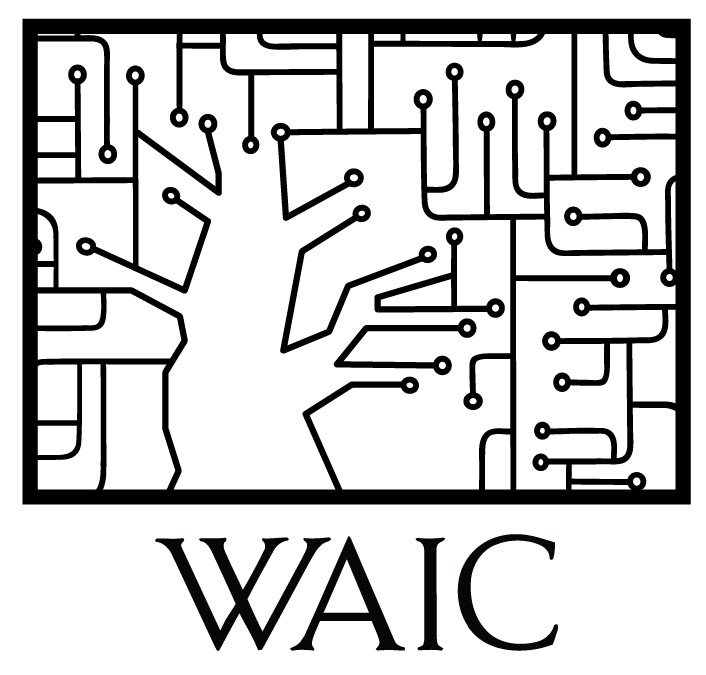 Feature Pyramid Network (FPN)
How to handle multiscale predictions?
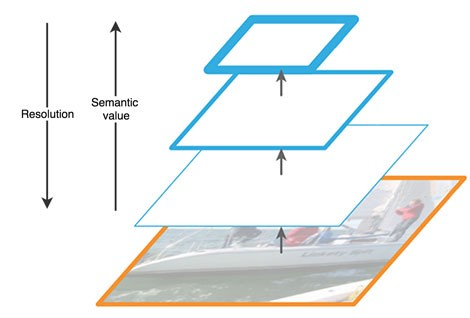 Tsung-Yi, Dollár, Girshick, He, Hariharan and Belongie. Feature Pyramid Networks for Object Detection (CVPR 2017)
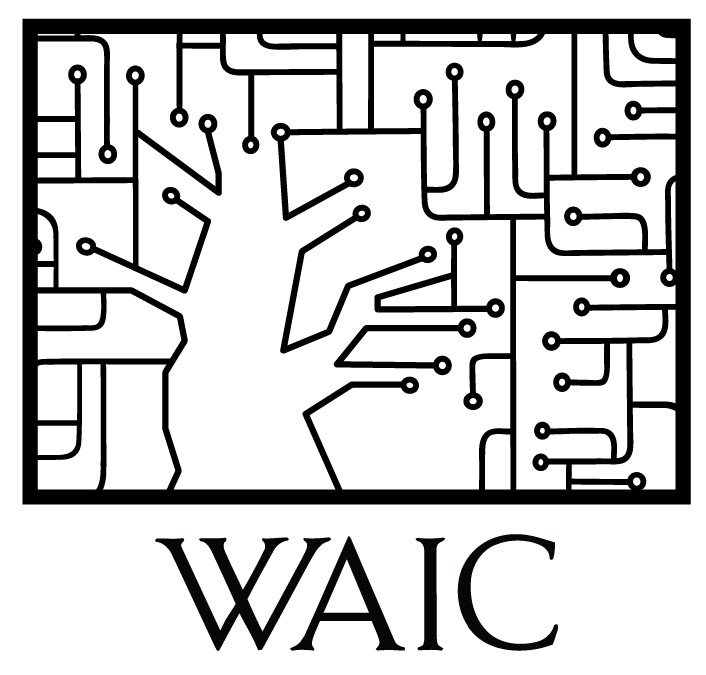 Feature Pyramid Network (FPN)
How to handle multiscale predictions?
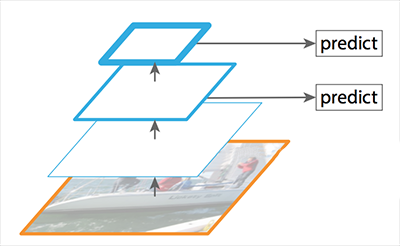 Tsung-Yi, Dollár, Girshick, He, Hariharan and Belongie. Feature Pyramid Networks for Object Detection (CVPR 2017)
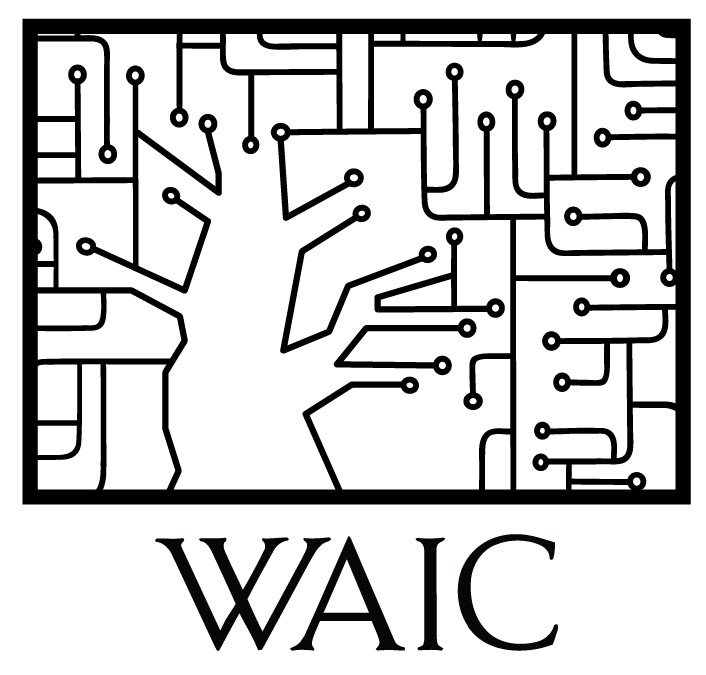 Feature Pyramid Network (FPN)
How to handle multiscale predictions?
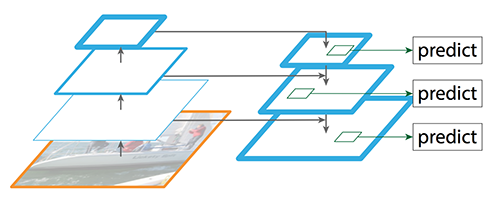 Tsung-Yi, Dollár, Girshick, He, Hariharan and Belongie. Feature Pyramid Networks for Object Detection (CVPR 2017)
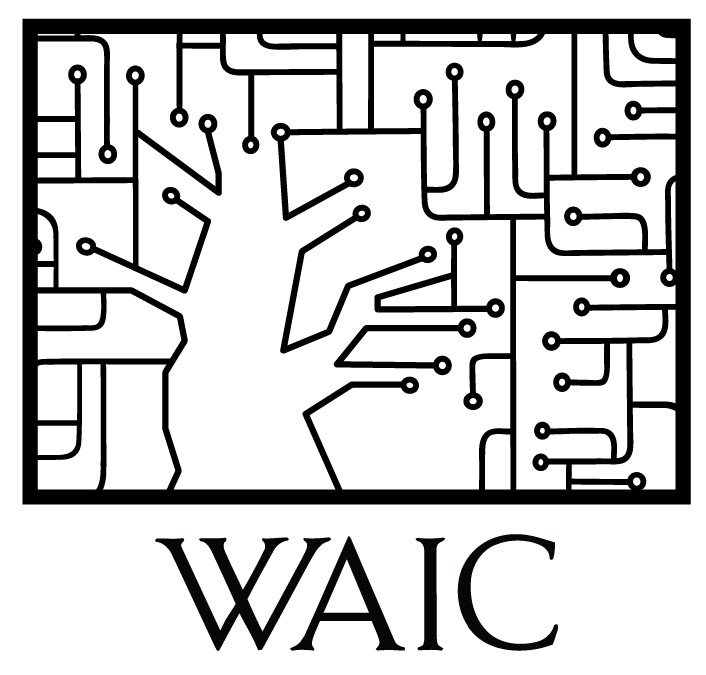 Object Detection
RPN vs “Single Shot”
Imbalance data 
Receptive field
Backbone and multiscale
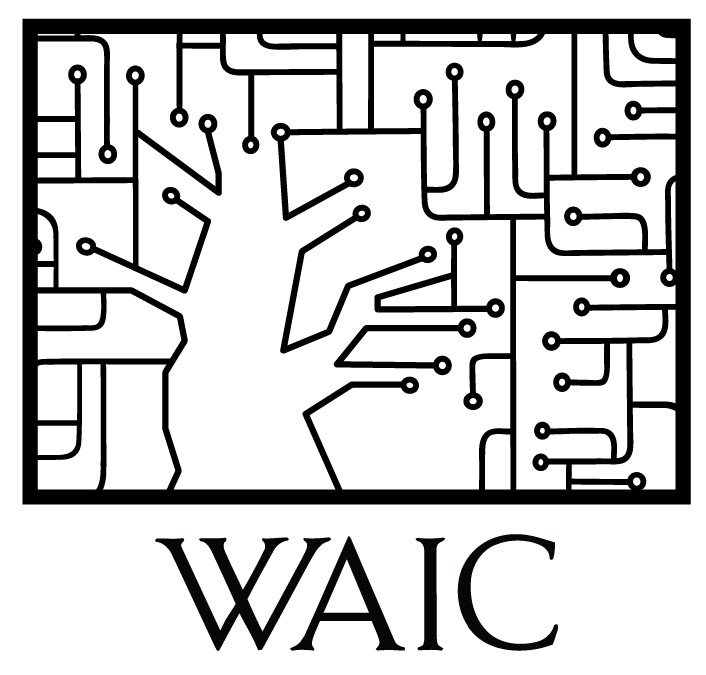 Additional Tasks
Object detection
Semantic segmentation
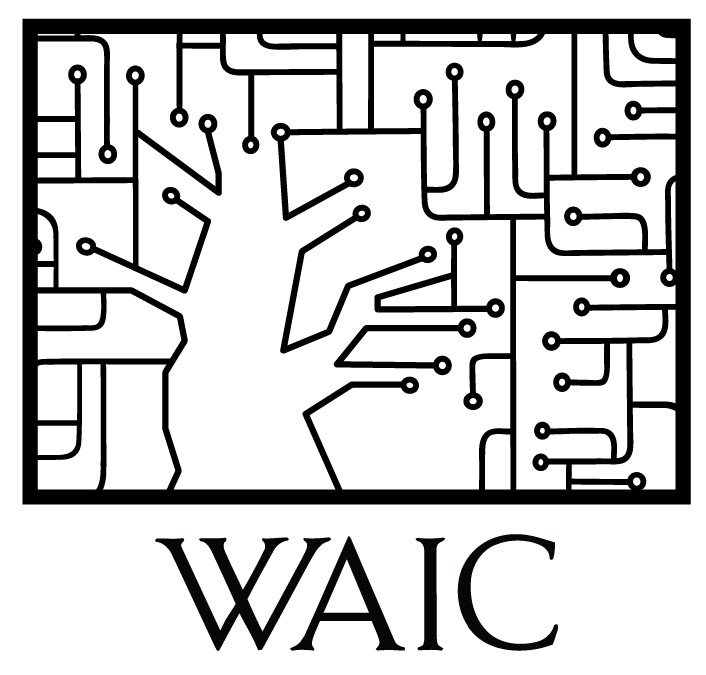 Semantic Segmentation
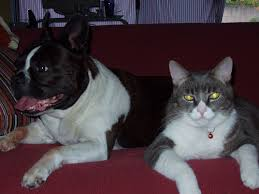 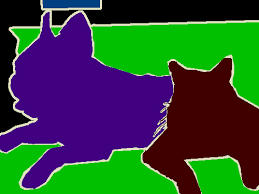 Deep Net
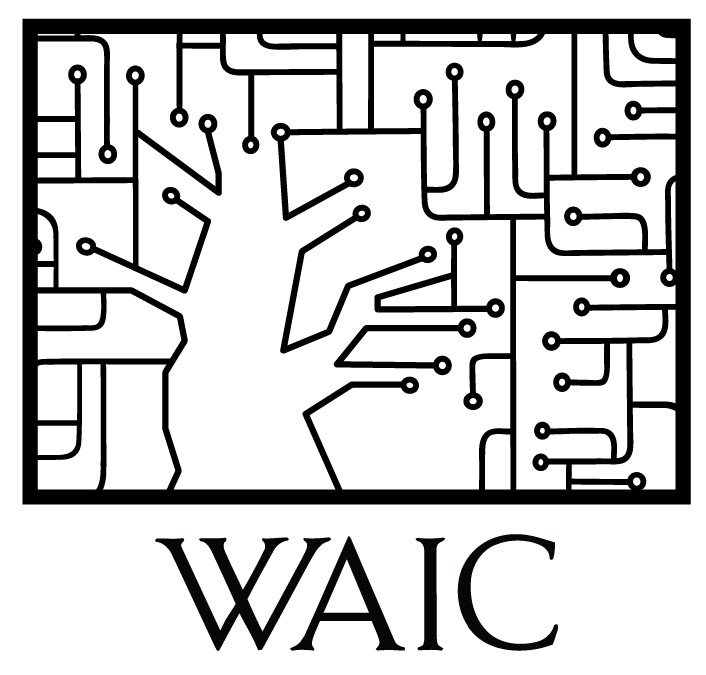 Semantic Segmentation - FCN
Replace FC layers with conv – “sliding window” classification
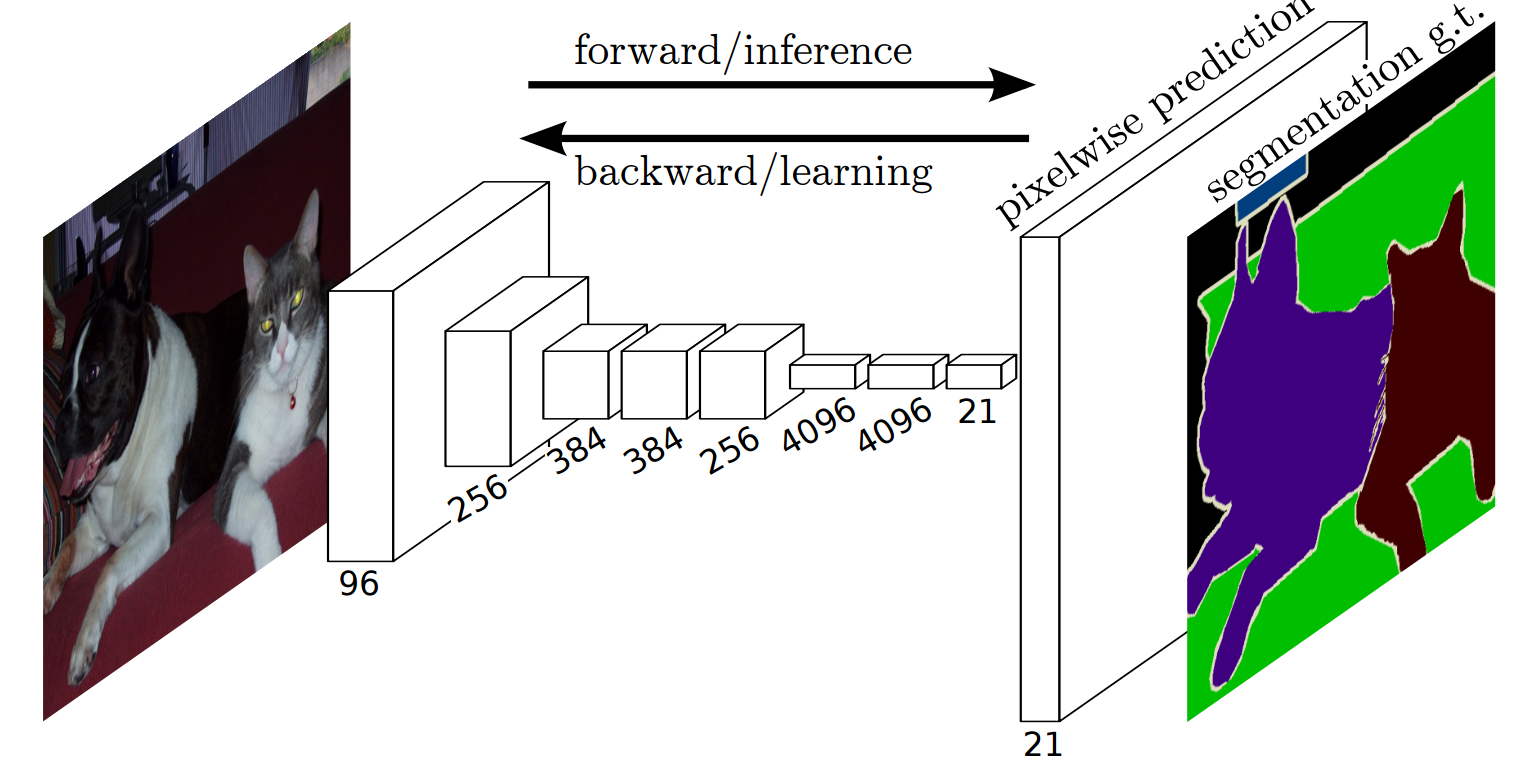 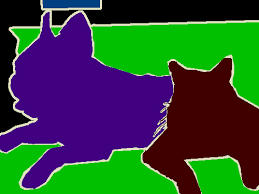 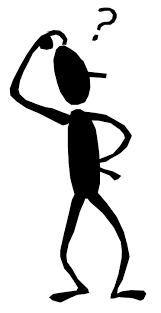 Long, Shelhamer and Darrell Fully convolutional networks for semantic segmentation (CVPR 2015)
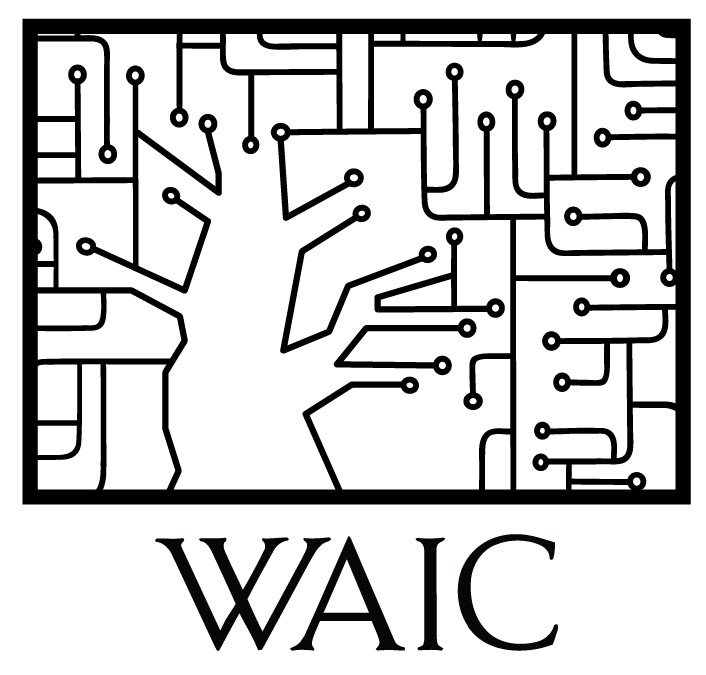 “Deconvolution” / Transposed Convolution
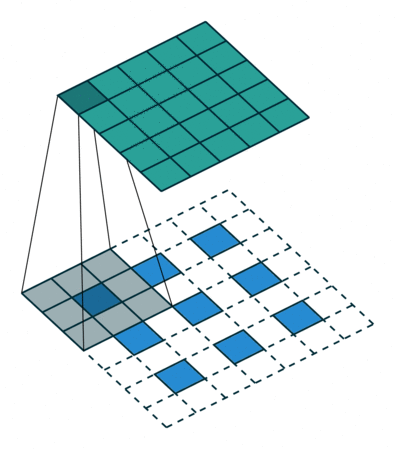 In depth: here
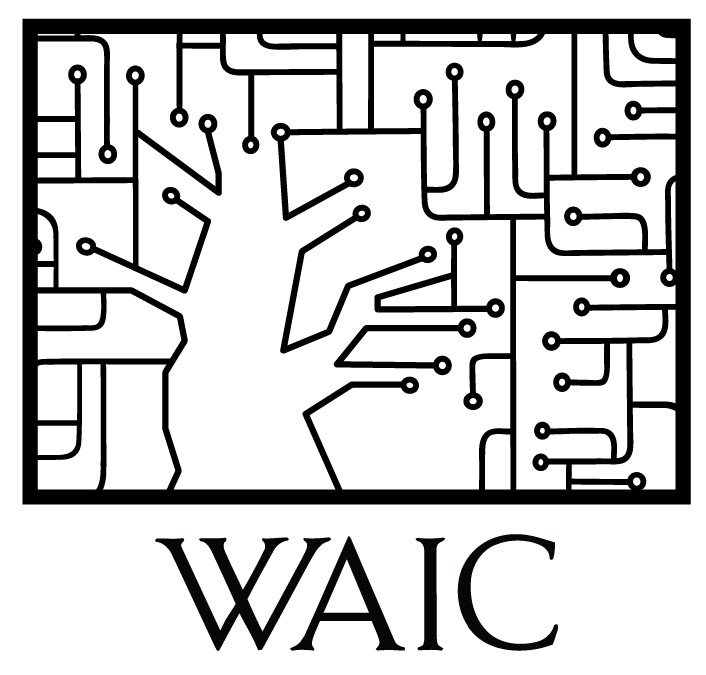 Semantic Segmentation - FCN
Replace FC layers with conv – “sliding window” classification
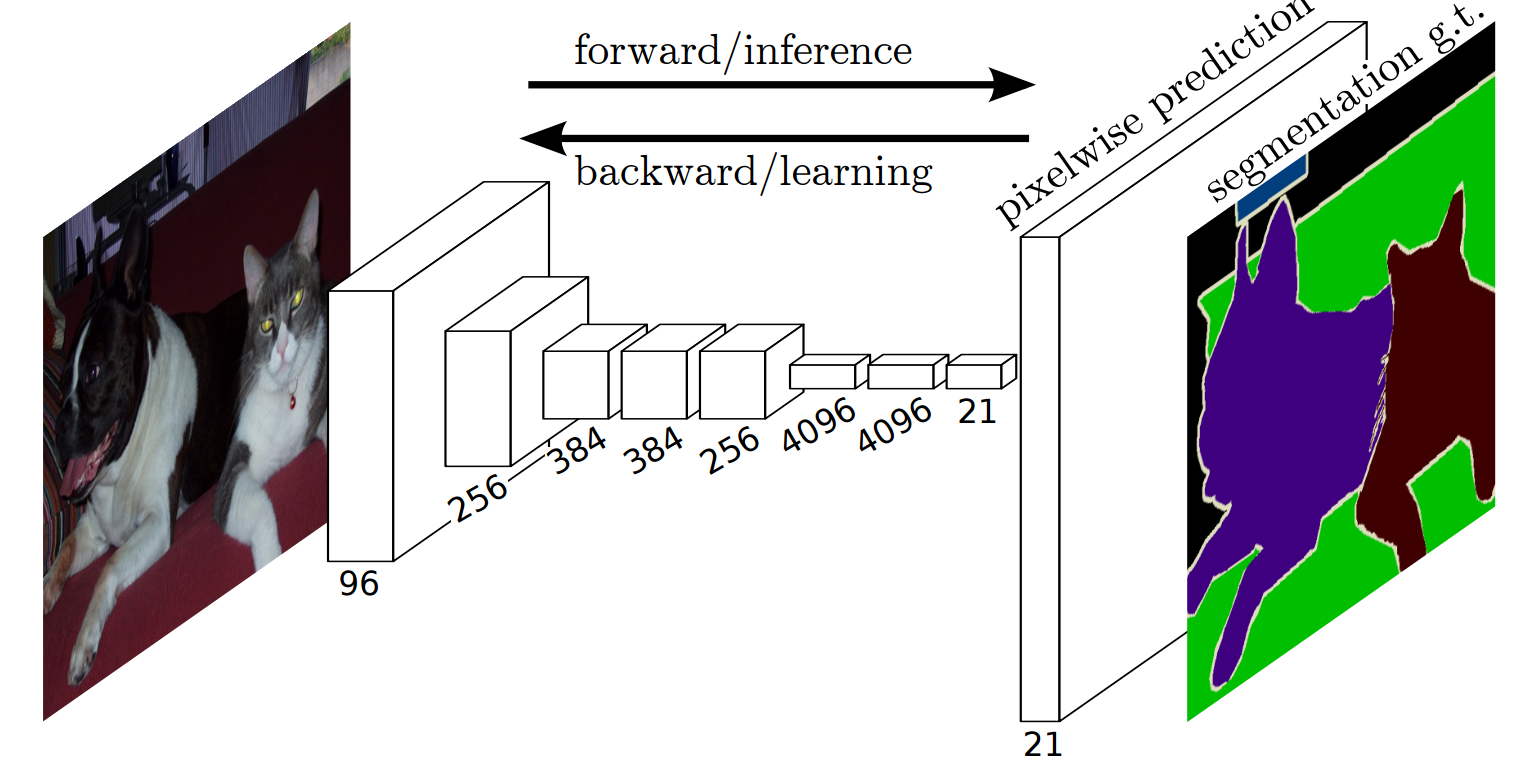 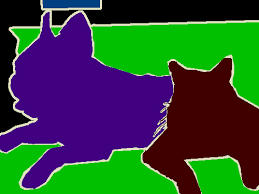 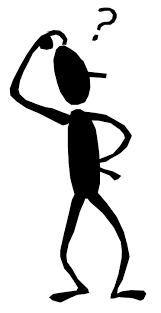 Long, Shelhamer and Darrell Fully convolutional networks for semantic segmentation (CVPR 2015)
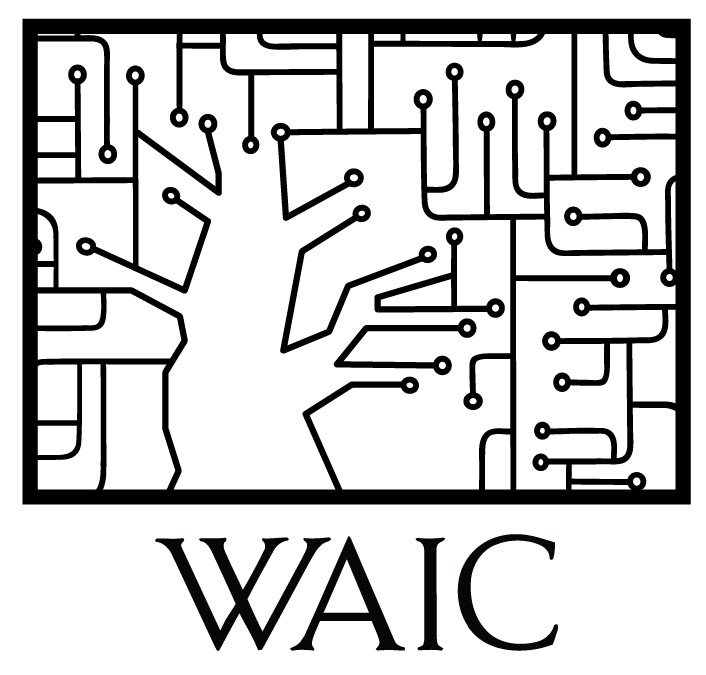 Semantic Segmentation - FCN
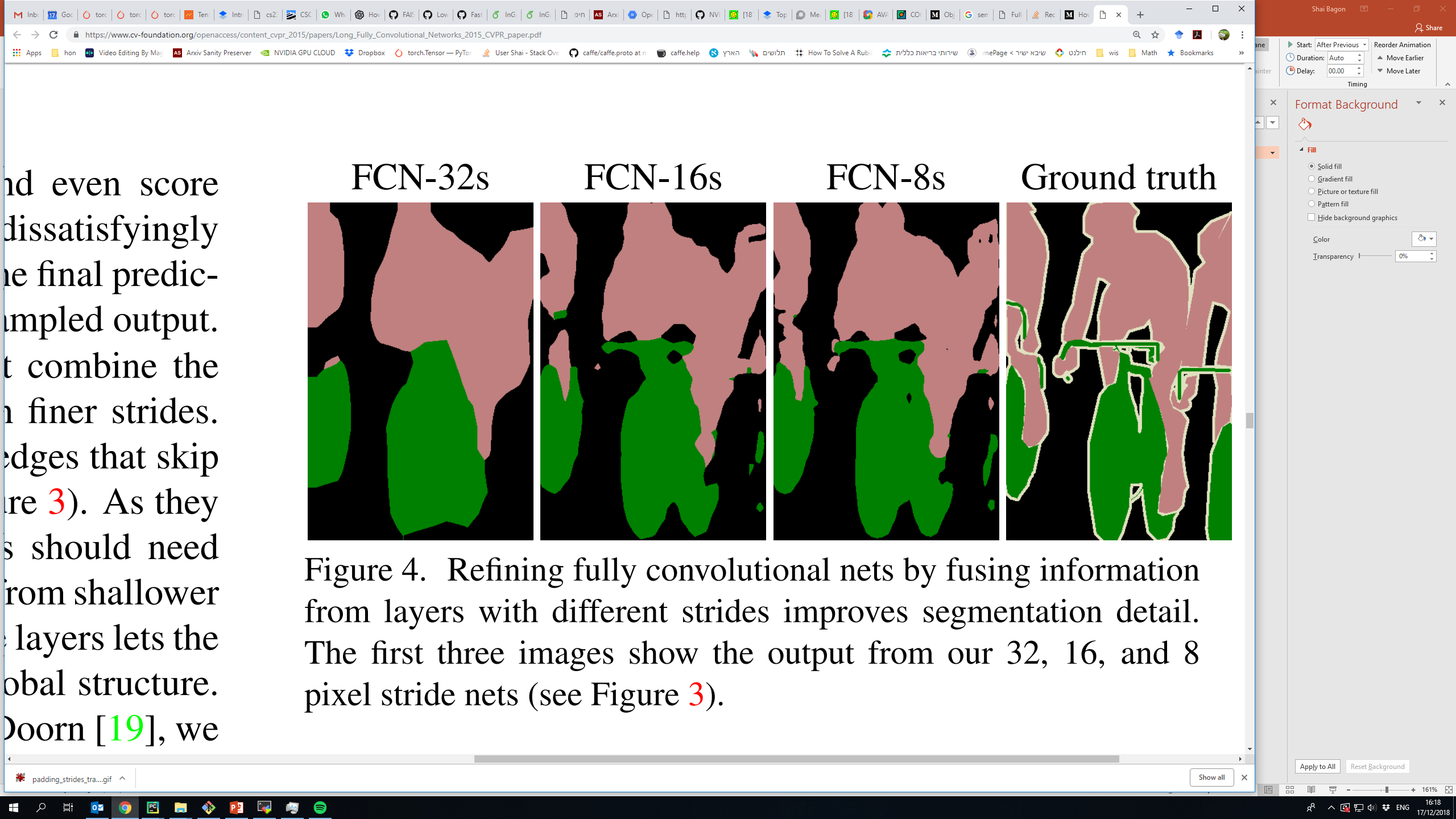 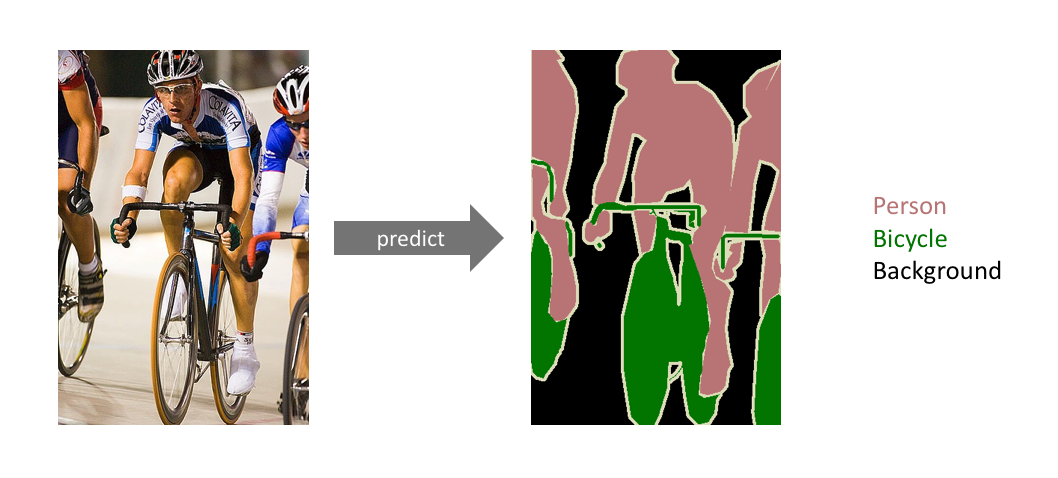 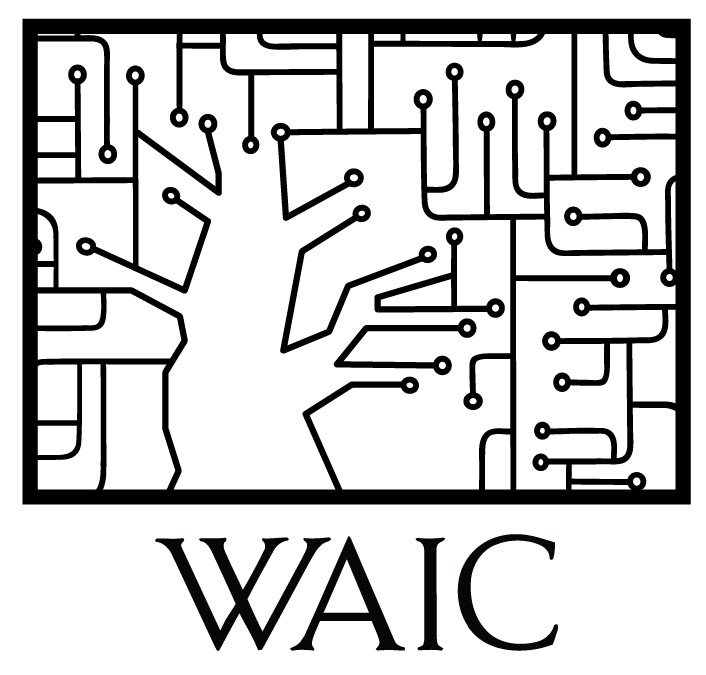 “Deconvolution” / Transposed Convolution
In depth: here
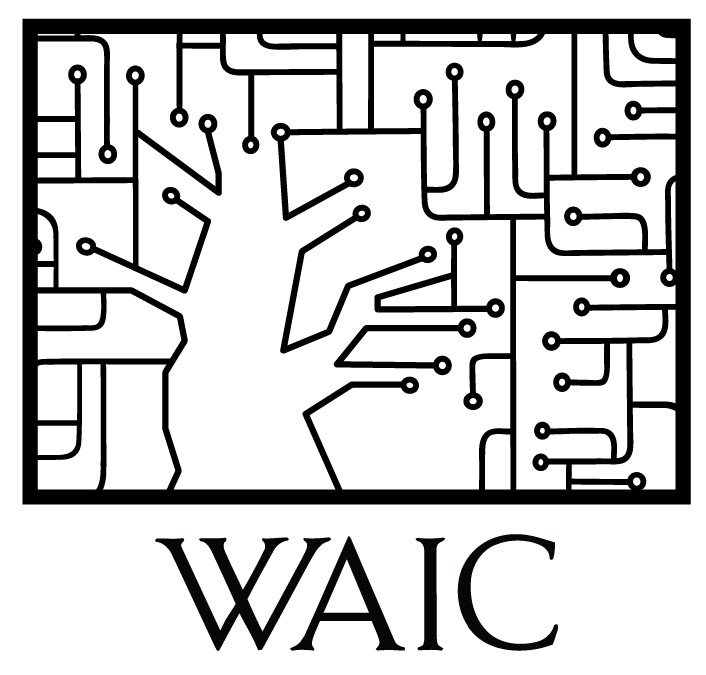 DeepLab: Atrous Convolution
Chen, Papandreou, Kokkinos, Murphy and YuilleDeeplab: Semantic image segmentation with deep convolutional nets, atrous convolution, and fully connected CRFs (PAMI 2018)
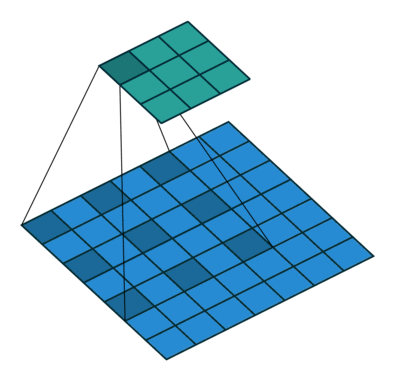 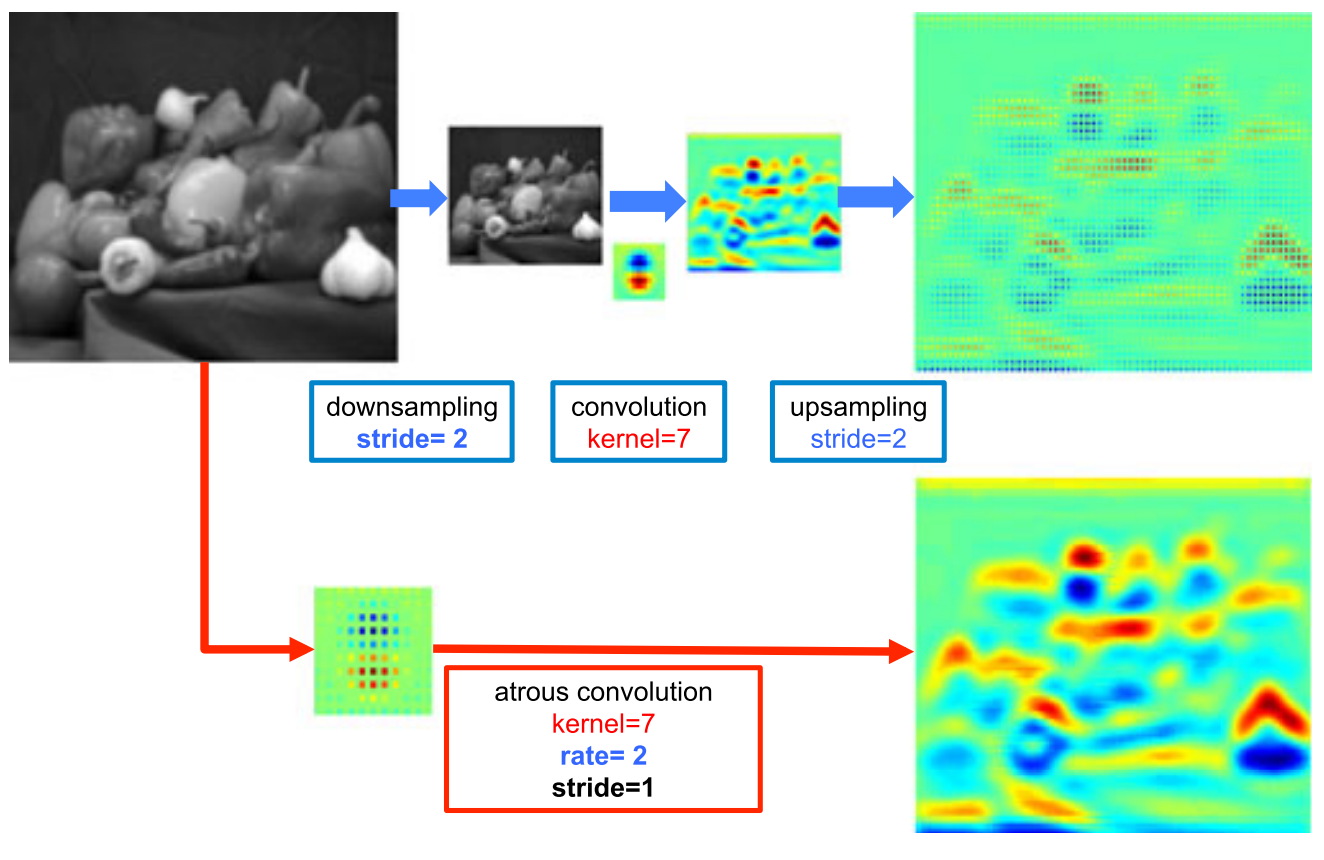 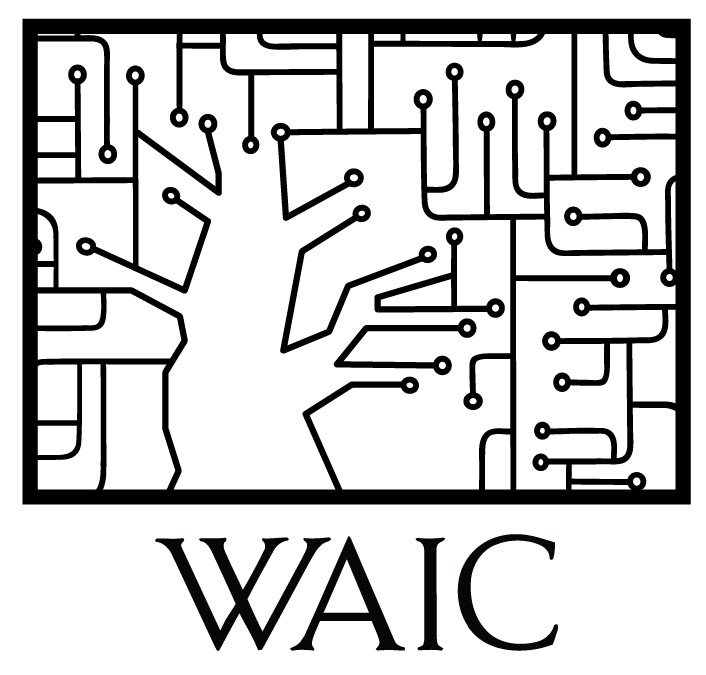 DeepLab: Atrous Convolution
Chen, Papandreou, Kokkinos, Murphy and YuilleDeeplab: Semantic image segmentation with deep convolutional nets, atrous convolution, and fully connected CRFs (PAMI 2018)
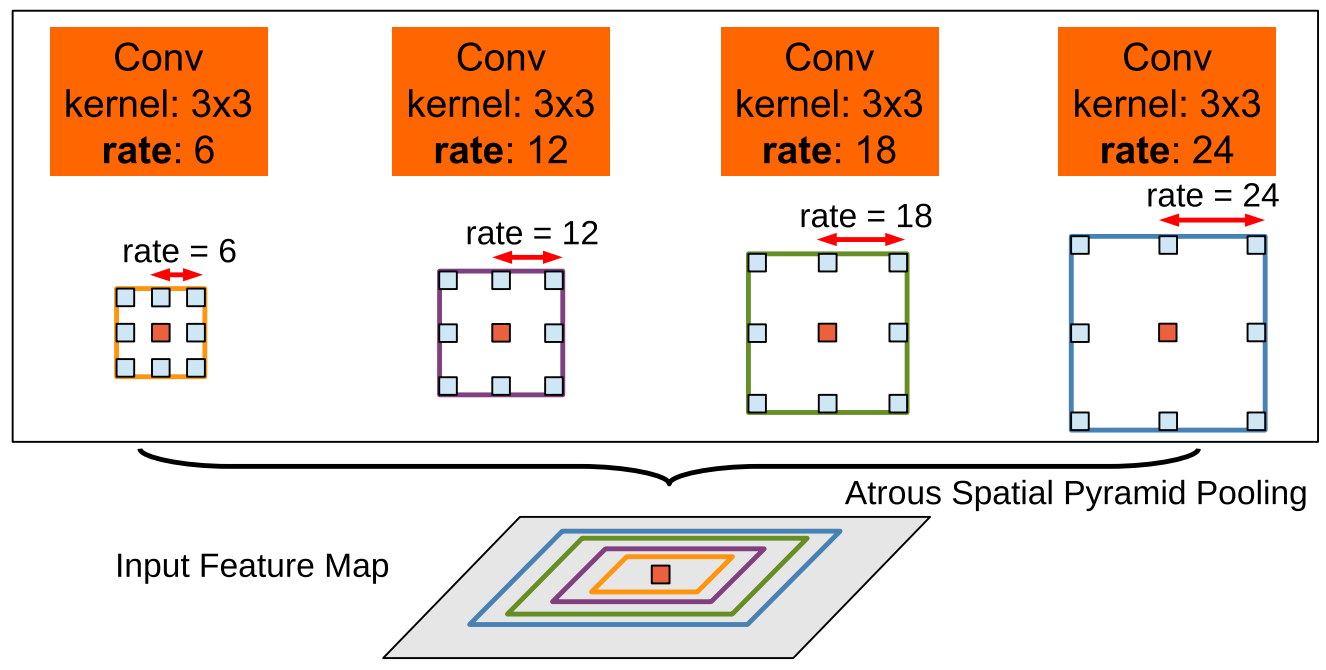 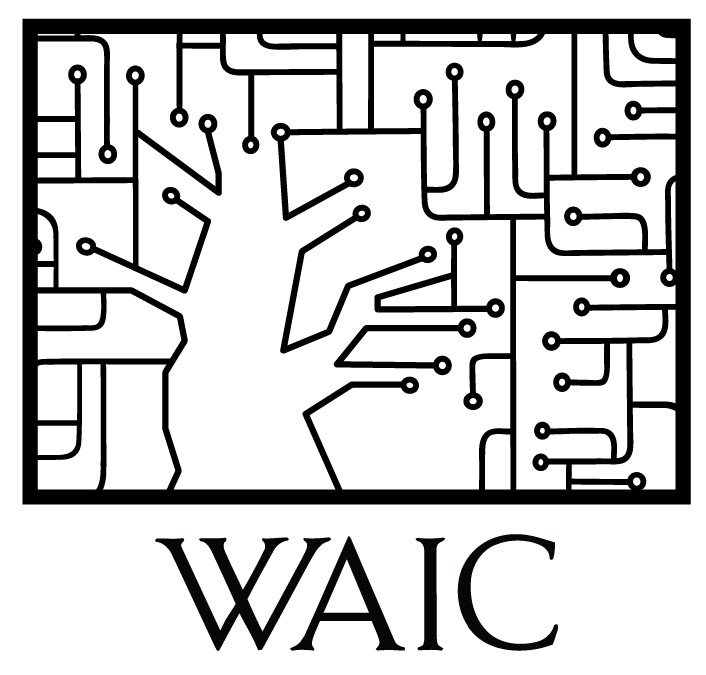 DeepLab: Atrous Convolution
Trade stride/pooling with “dilation” of kernel
Increase receptive field without increase in parameters/operations
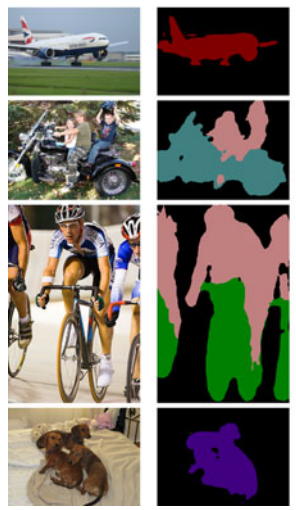 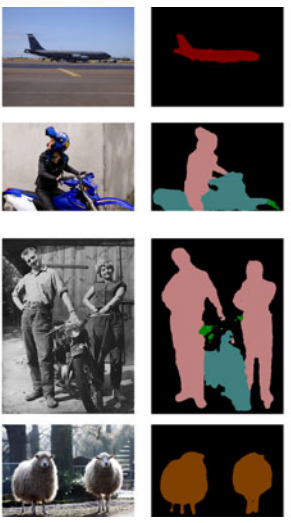 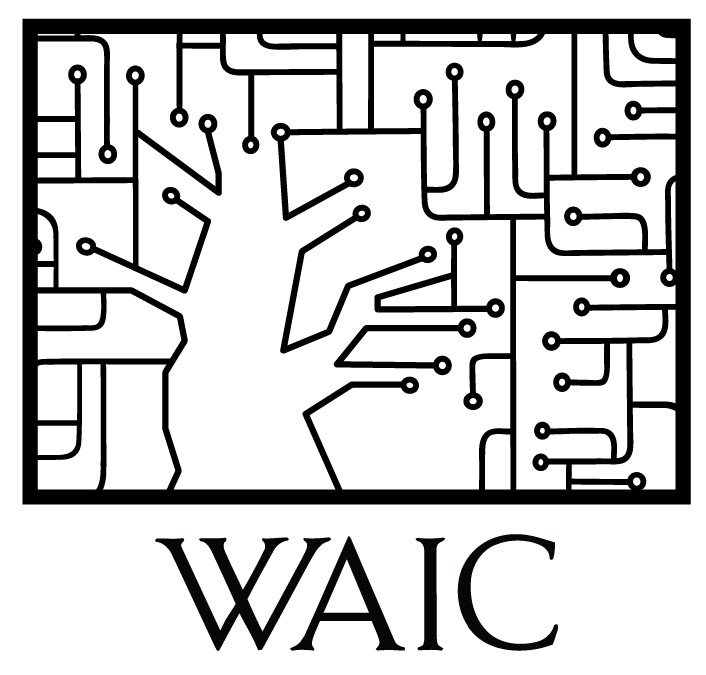 Semantic Segmentation – U-net
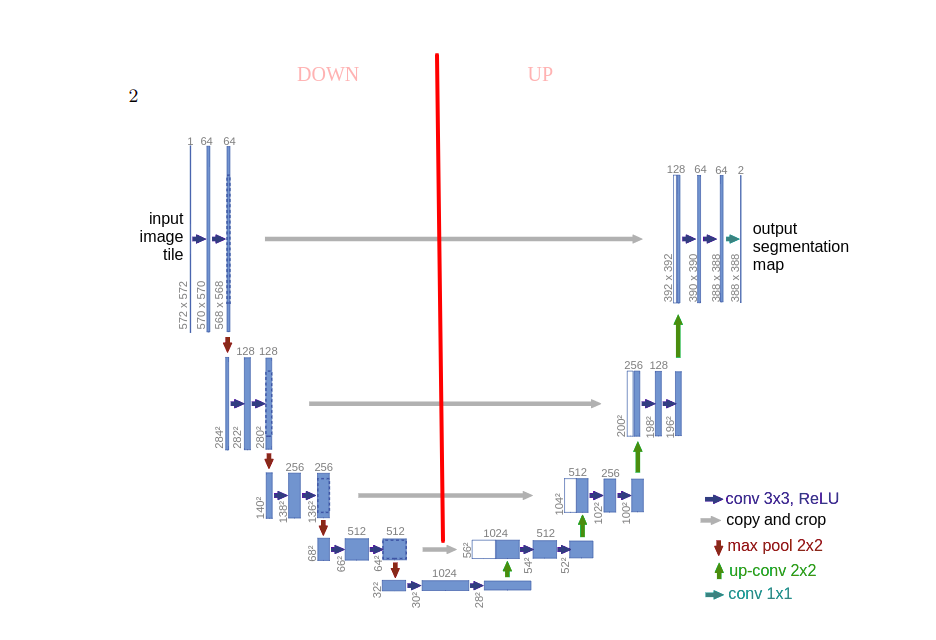 Olaf, Fischer and Brox U-net: Convolutional networks for biomedical image segmentation (2015)
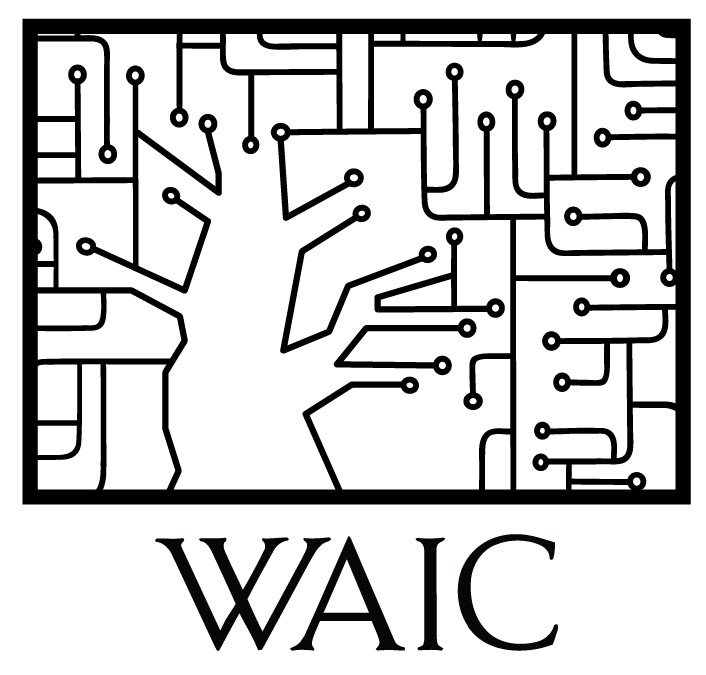 Semantic Segmentation – U-net
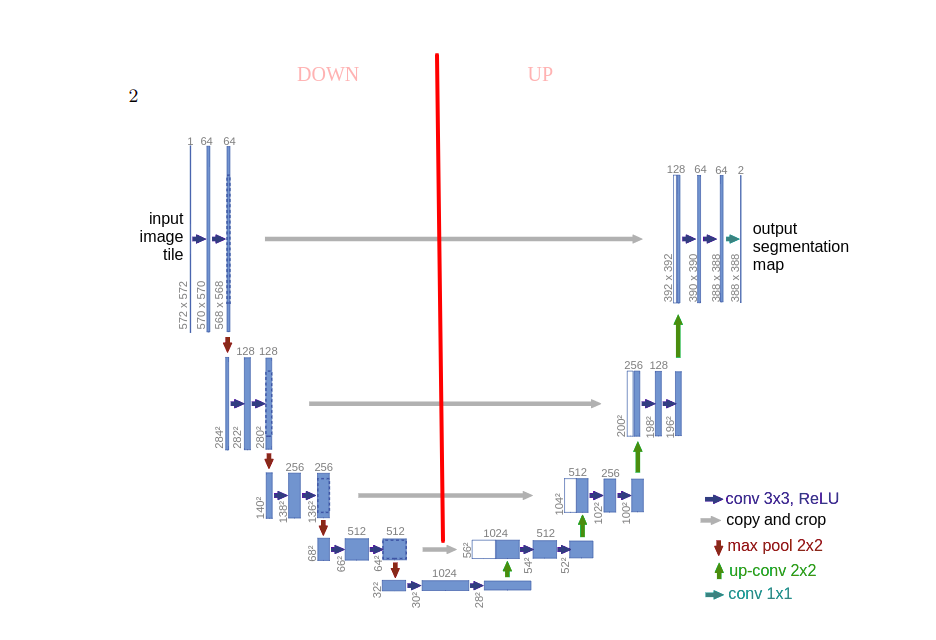 Olaf, Fischer and Brox U-net: Convolutional networks for biomedical image segmentation (2015)
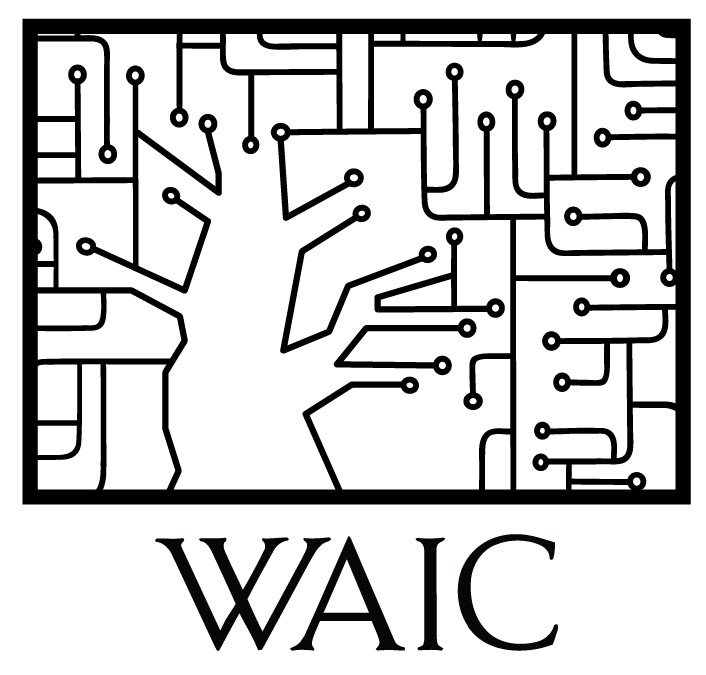 Semantic Segmentation
Resolution vs. Semantic information
FCN: using “deconv” 
DeepLab: dilated convolution + simple interpolation
U-net: skip connections
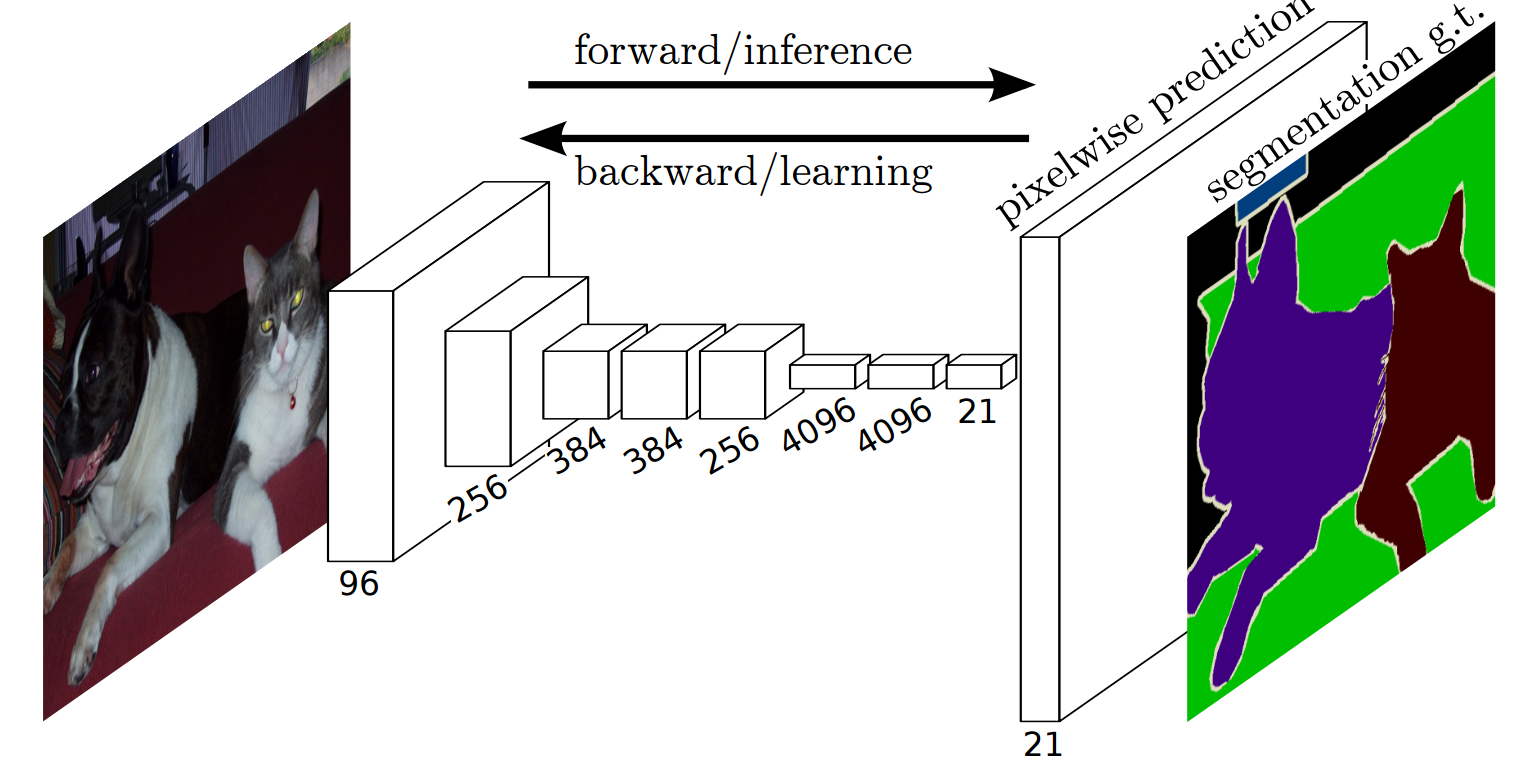 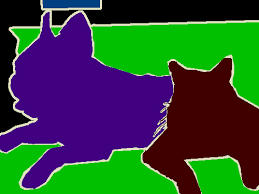 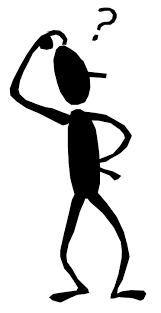 Instance Segmentation
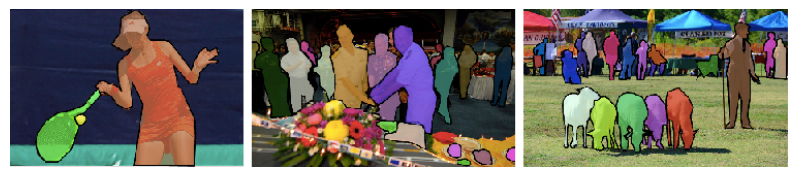 Mask R-CNN
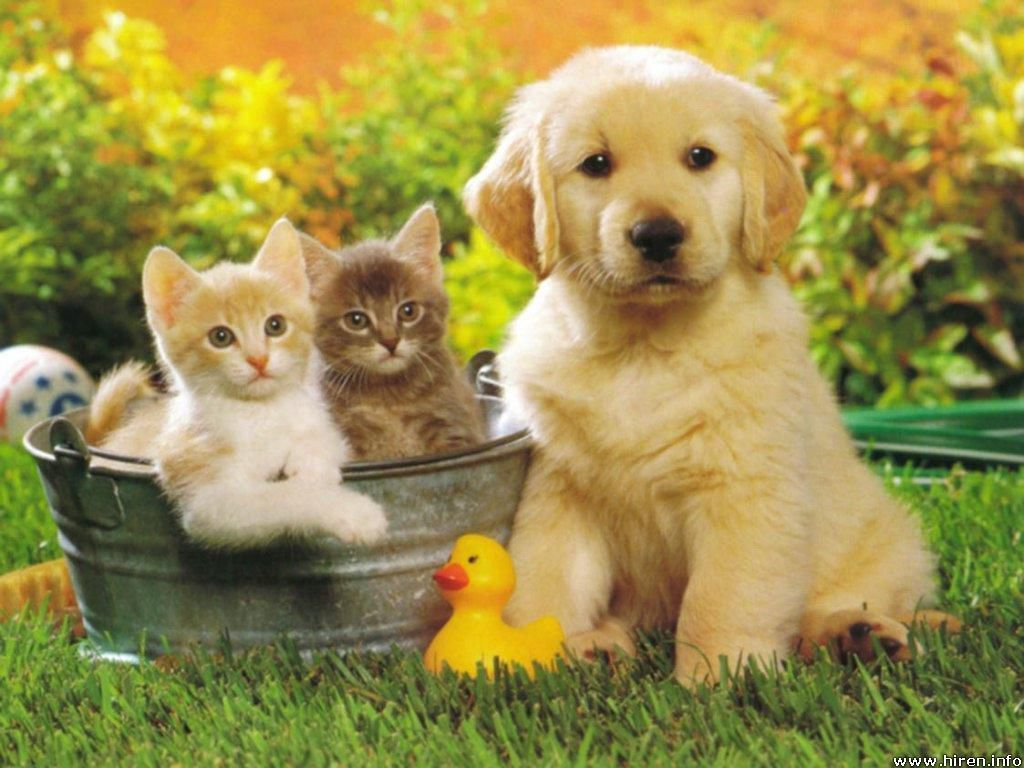 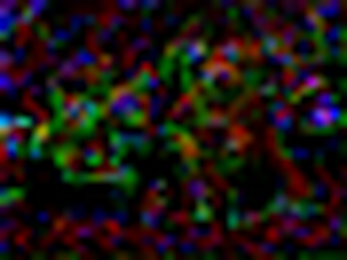 RPN
He, Gkioxari, Dollar and Girshick “Mask R-CNN” (ICCV 2017)
backbone
Class / BG
BBox
Mask
Mask R-CNN
He, Gkioxari, Dollar and Girshick “Mask R-CNN” (ICCV 2017)
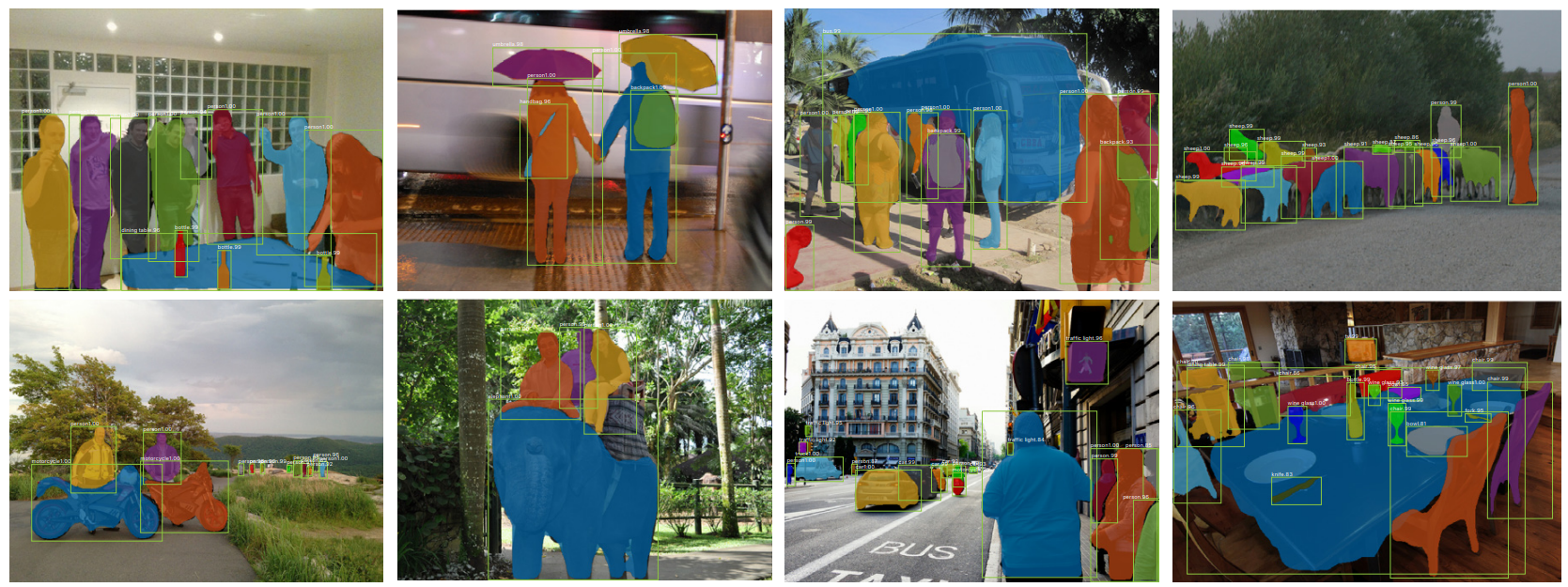 Assignment #5 – Deep Image Prior
Ulyanov, Vedaldi and Lempitsky "Deep image prior" (CVPR 2018)
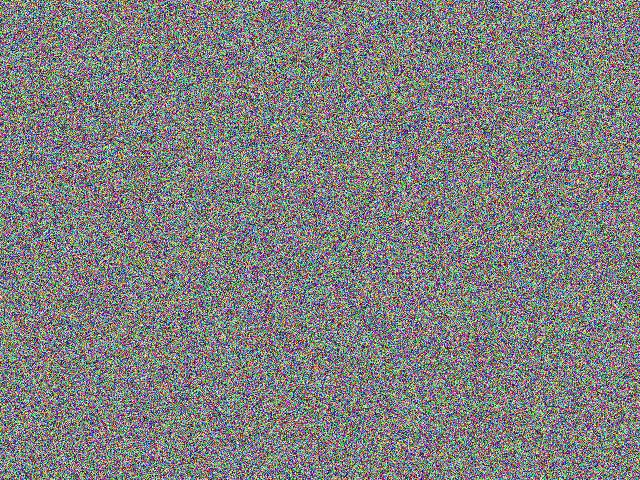 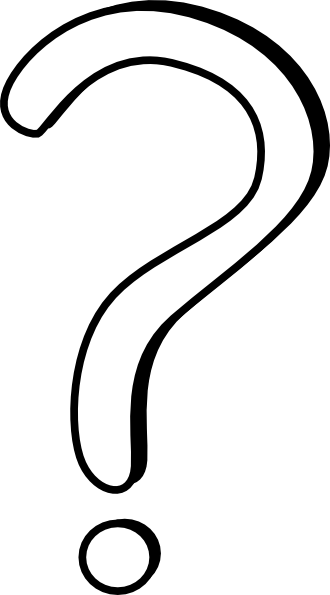 noise
Deep Convolutional Network
Assignment #5 – Deep Image Prior
“ideal”predictor
Ulyanov, Vedaldi and Lempitsky "Deep image prior" (CVPR 2018)
Given noisy image
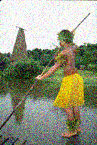 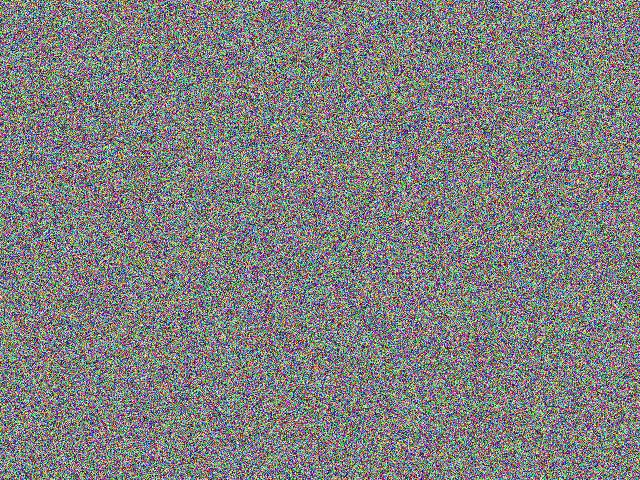 Specific DNN
noise
Approximation error
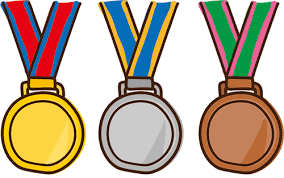 Deep Convolutional Network
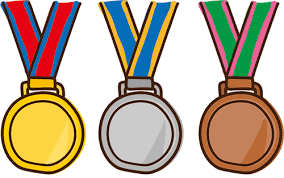 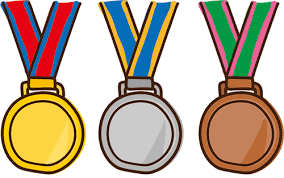 Assignment #5 – Deep Image Prior
“ideal”predictor
Ulyanov, Vedaldi and Lempitsky "Deep image prior" (CVPR 2018)
Given noisy image
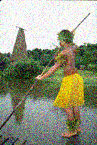 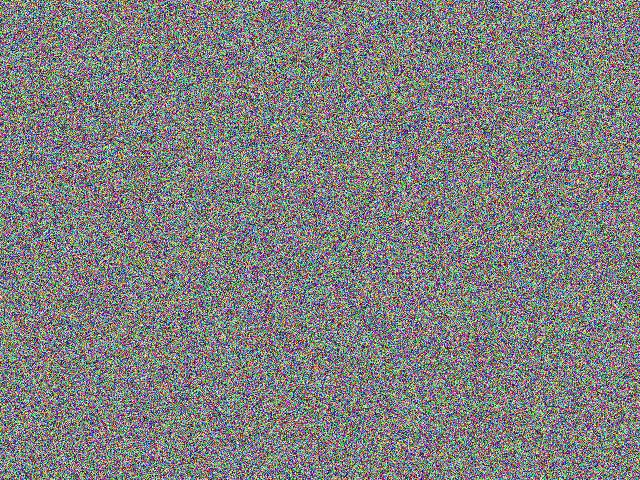 Specific DNN
noise
Approximation error
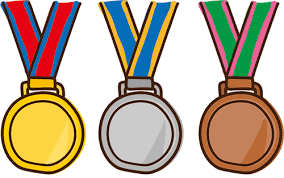 Deep Convolutional Network
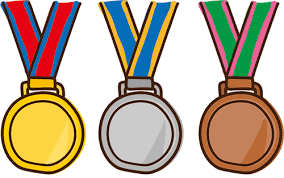 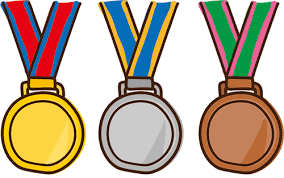 Assignment #5 – Deep Image Prior
Ulyanov, Vedaldi and Lempitsky "Deep image prior" (CVPR 2018)
Given noisy image
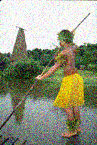 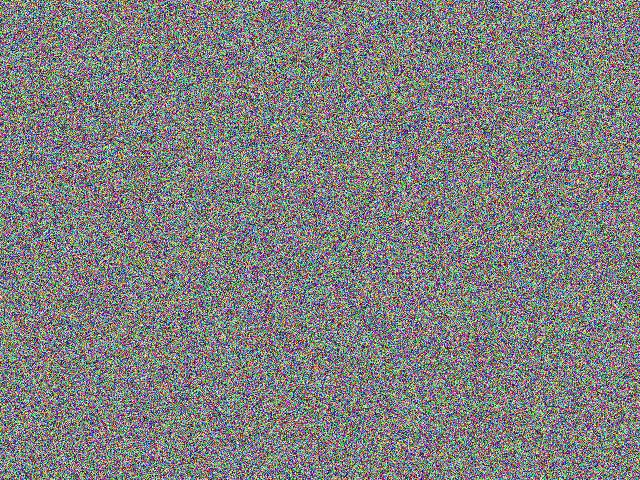 noise
Deep Convolutional Network
Bottleneck and up-sampling
Multi-resolution: “Image pyramids”
Convolutions – “translation invariance”
Assignment #5 – Deep Image Prior
Ulyanov, Vedaldi and Lempitsky "Deep image prior" (CVPR 2018)

Goals:
Easy and fast “hands-on” 
Design you own architecture
See the effect of optimizers/loss
Tweak hyper parameters learning rate/number of iterations
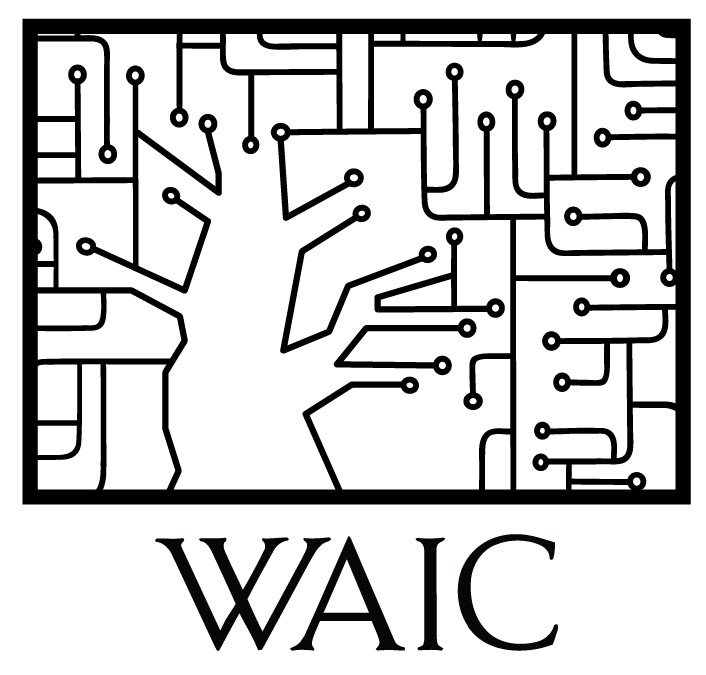 Deep Learning for Computer Vision
Machine learning: “example based” programming
Deep nets as versatile parametric models
End-to-end training using SGD
Overfitting: data augmentation / regularization
Design considerations, e.g.: receptive field
Image classification
Object detection
Semantic segmentation
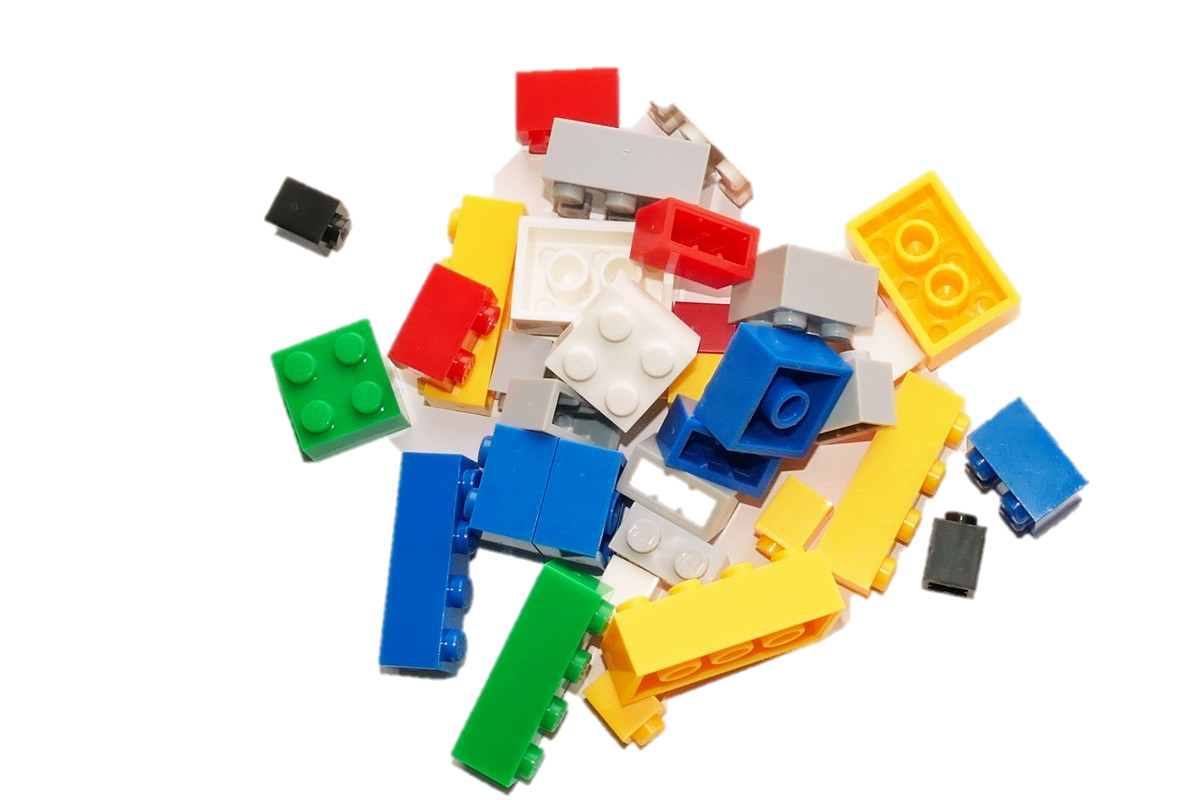 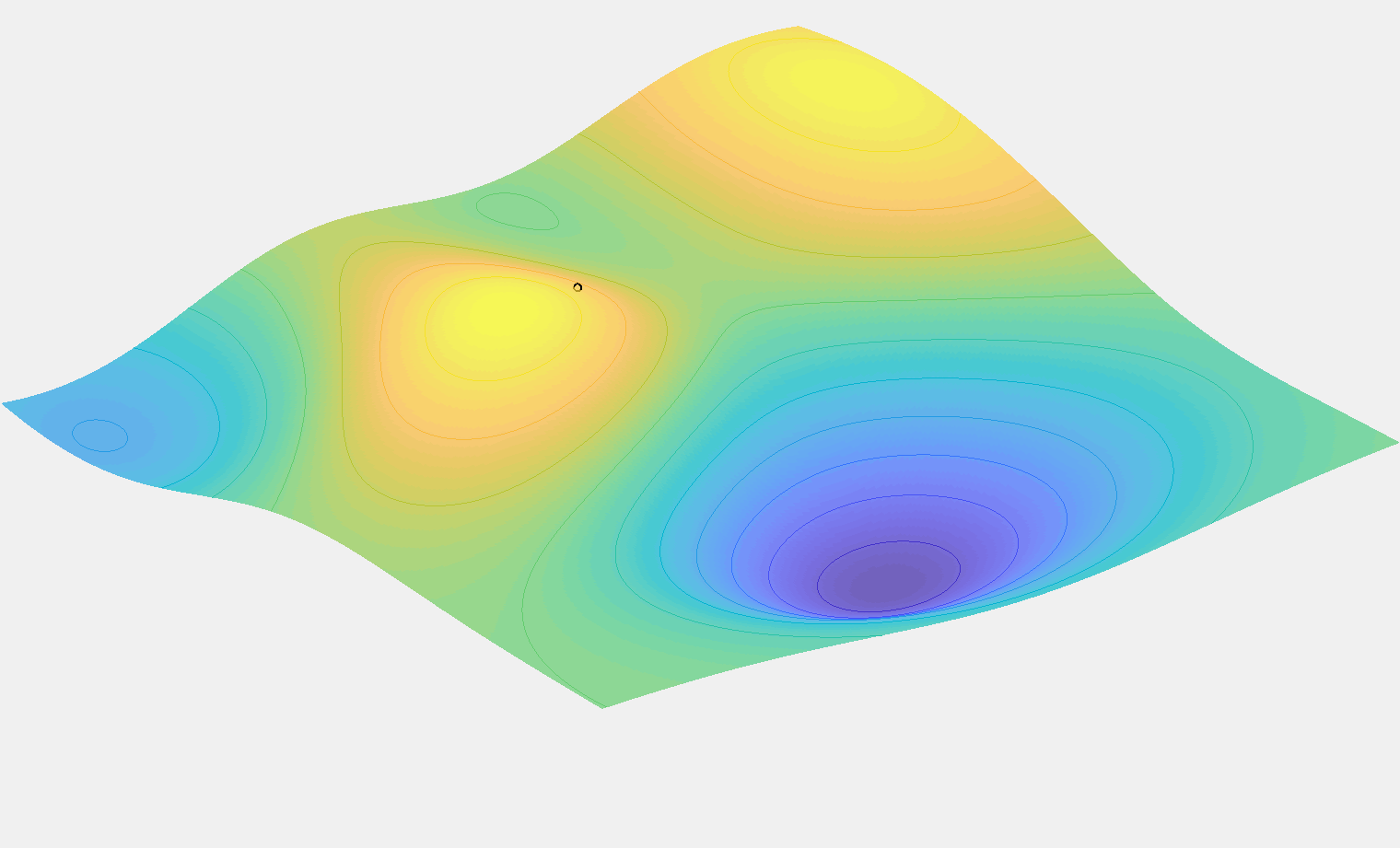 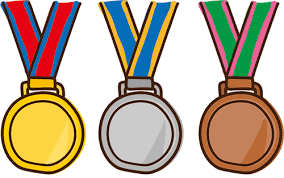 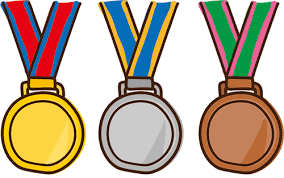 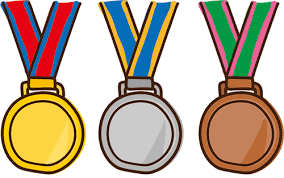 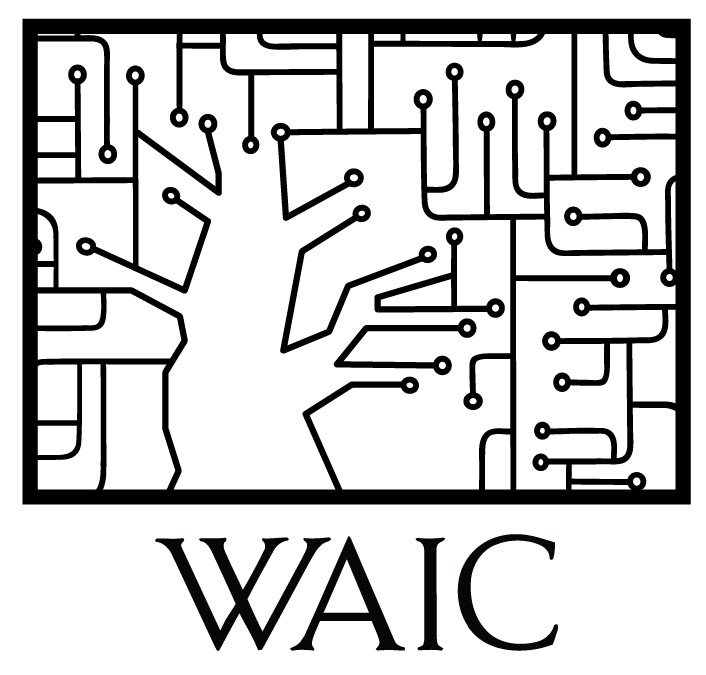 If you were to remember only one thing…
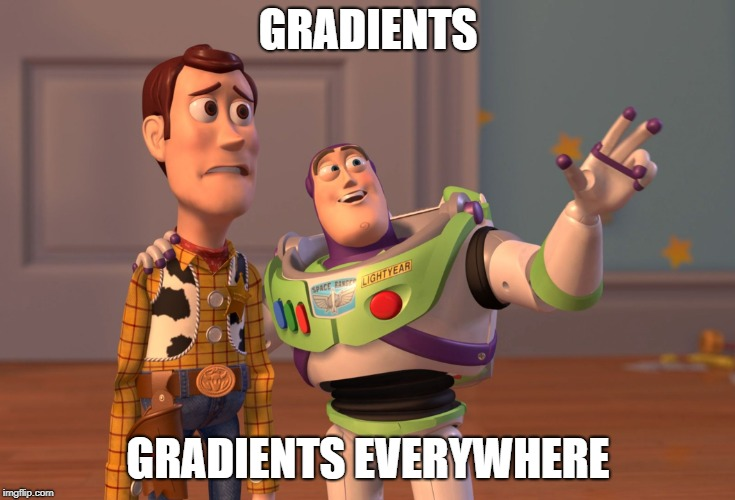